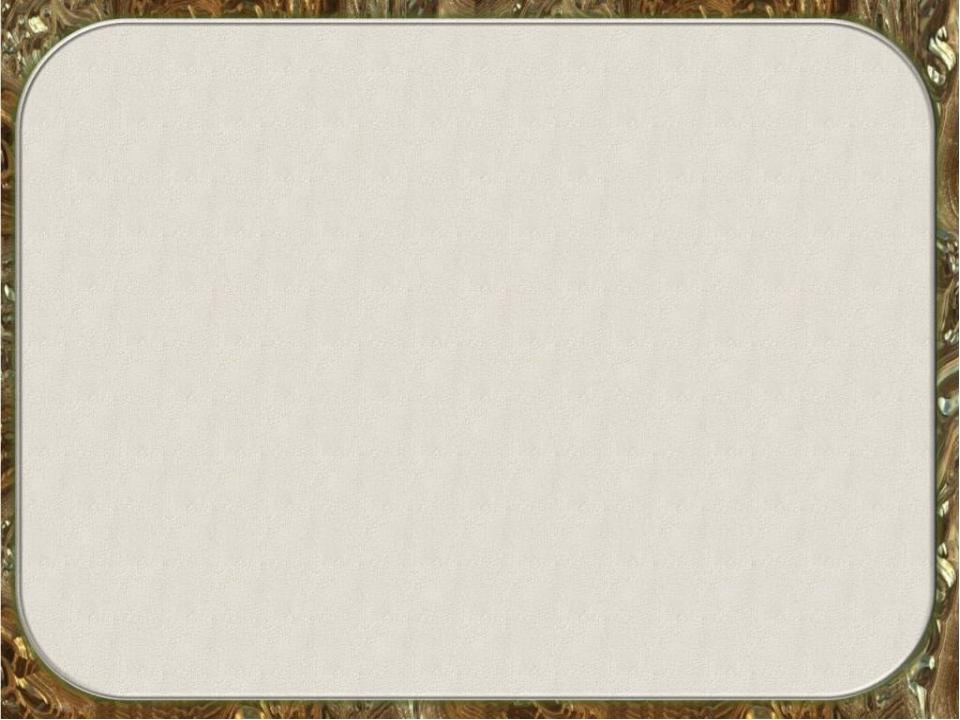 МЫ ПРИГЛАШАЕМ В НАШ МУЗЕЙ
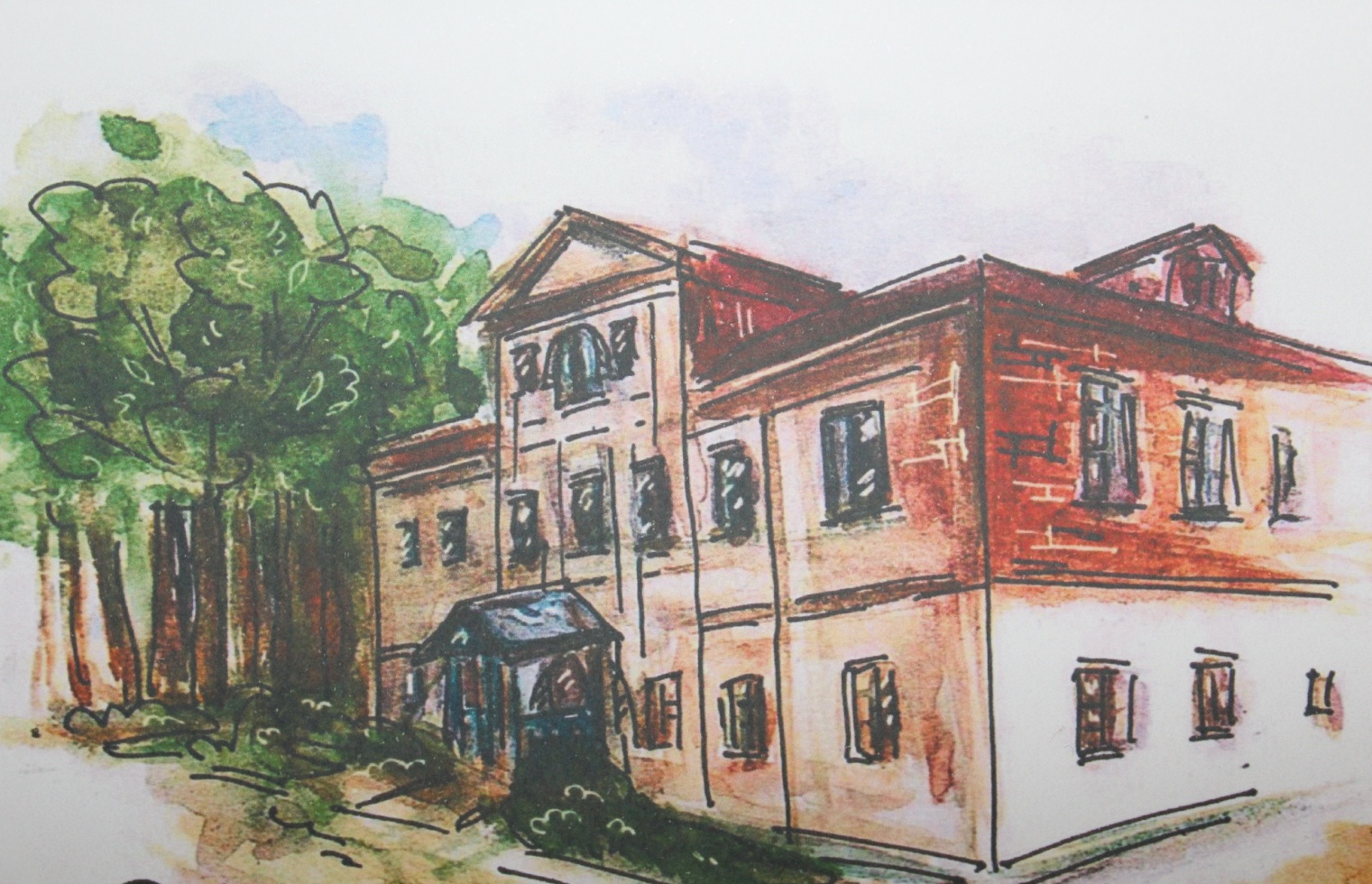 Муниципальное общеобразовательное учреждение 
«Фёдоровская основная школа им. Л.В. Виноградова» 
Ясногорского района Тульской области
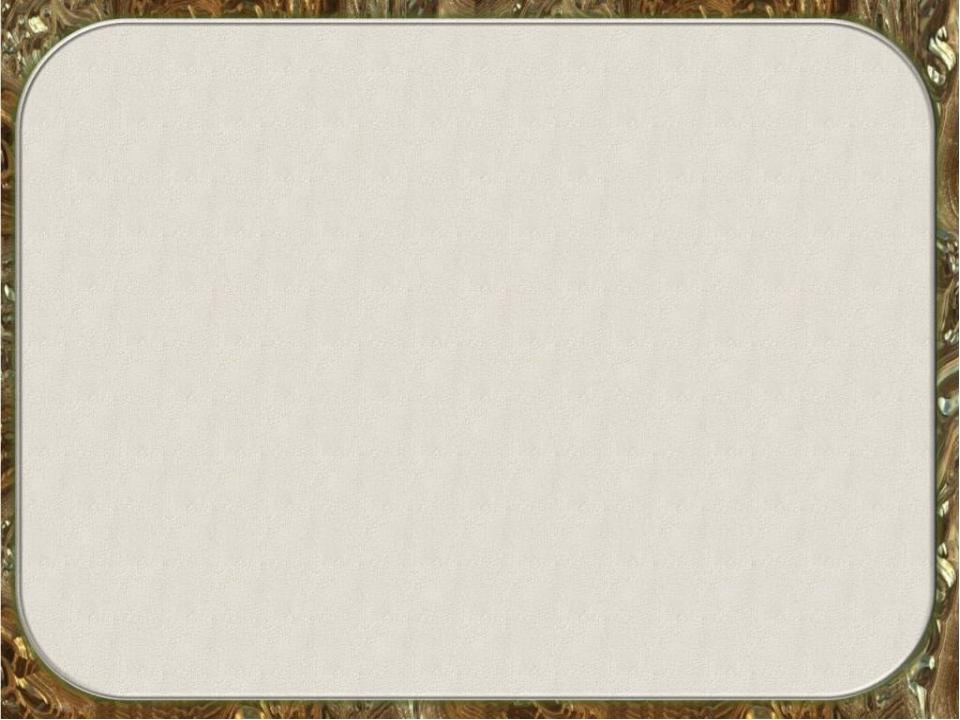 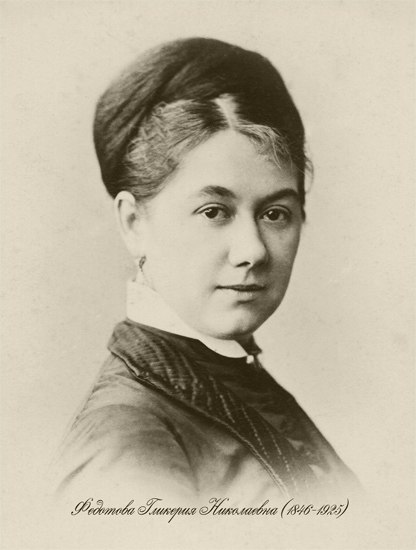 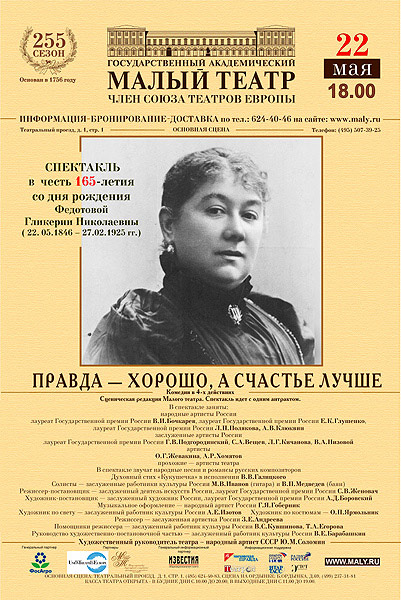 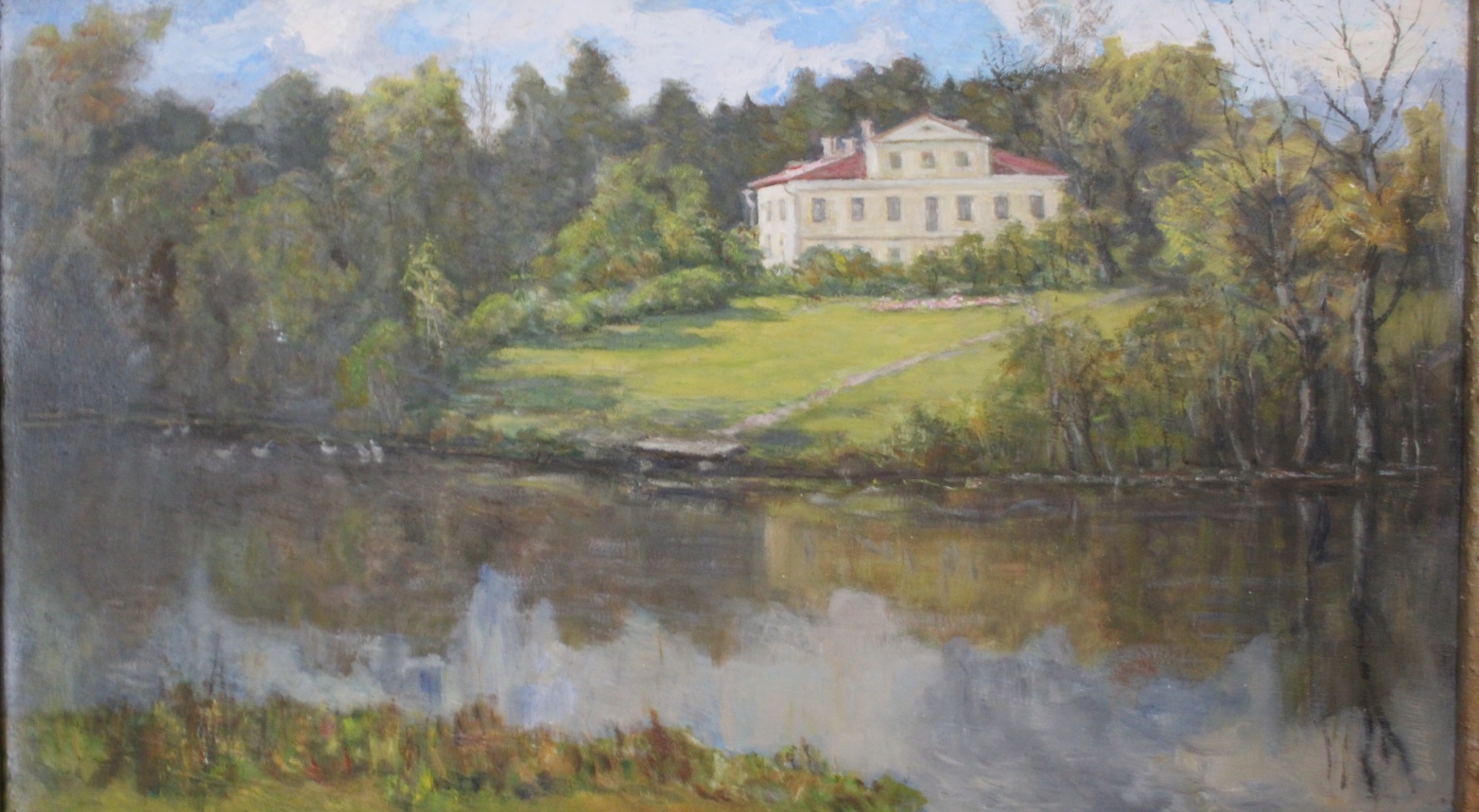 Вблизи Каширы, на границе Тульской и Московской областей, в километре от реки Оки, в деревне Фёдоровка стоит старинный двухэтажный дом с мезонином, окруженный парком с липовыми и лиственничными аллеями, с зеркальным прудом и садом. Это бывшая усадьба легенды Малого театра актрисы Гликерии Николаевны Федотовой.
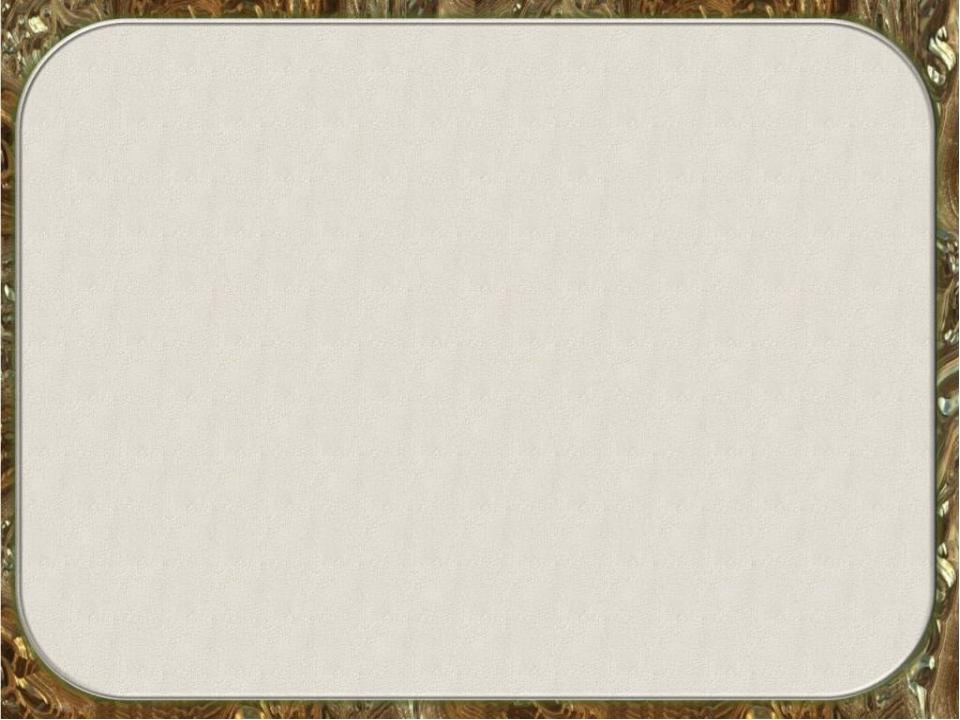 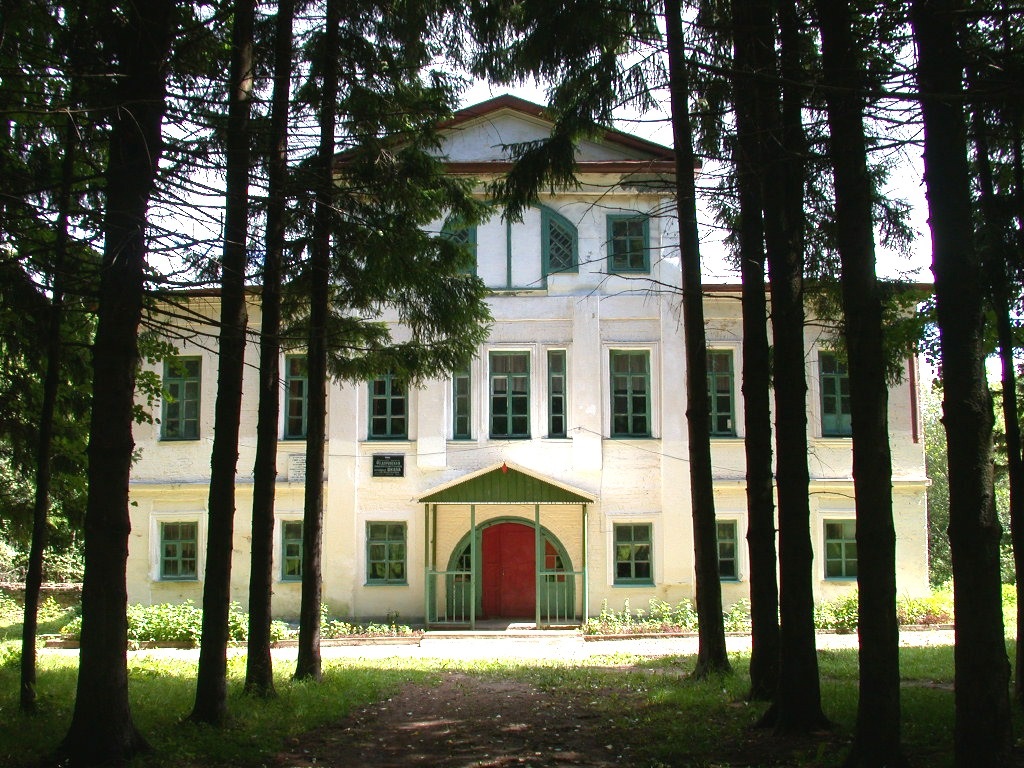 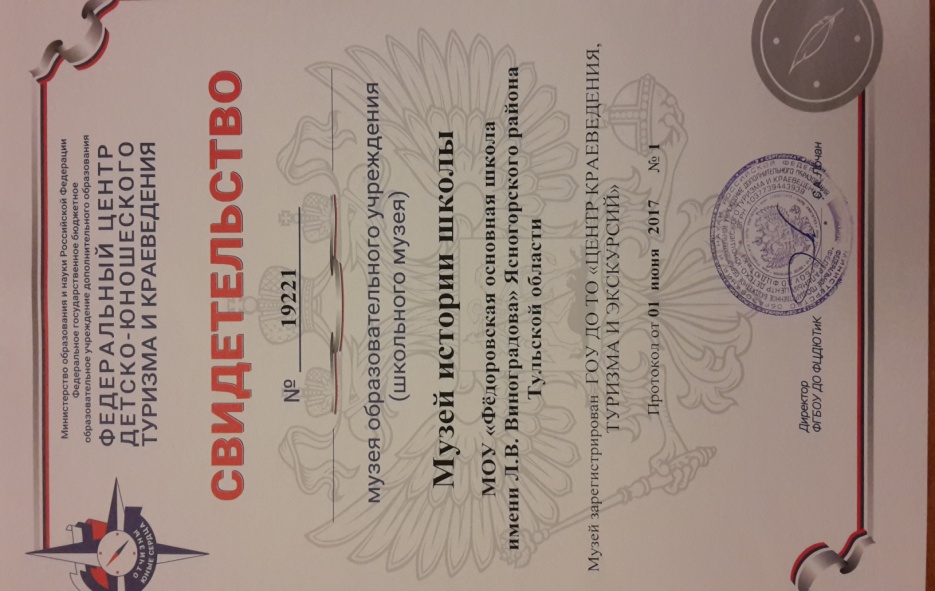 Сейчас, спустя сто лет, в усадебном доме располагается муниципальное общеобразовательное учреждение «Фёдоровская основная школа имени Л. В. Виноградова». На третьем этаже, в мезонине, и находится наш  школьный музей.
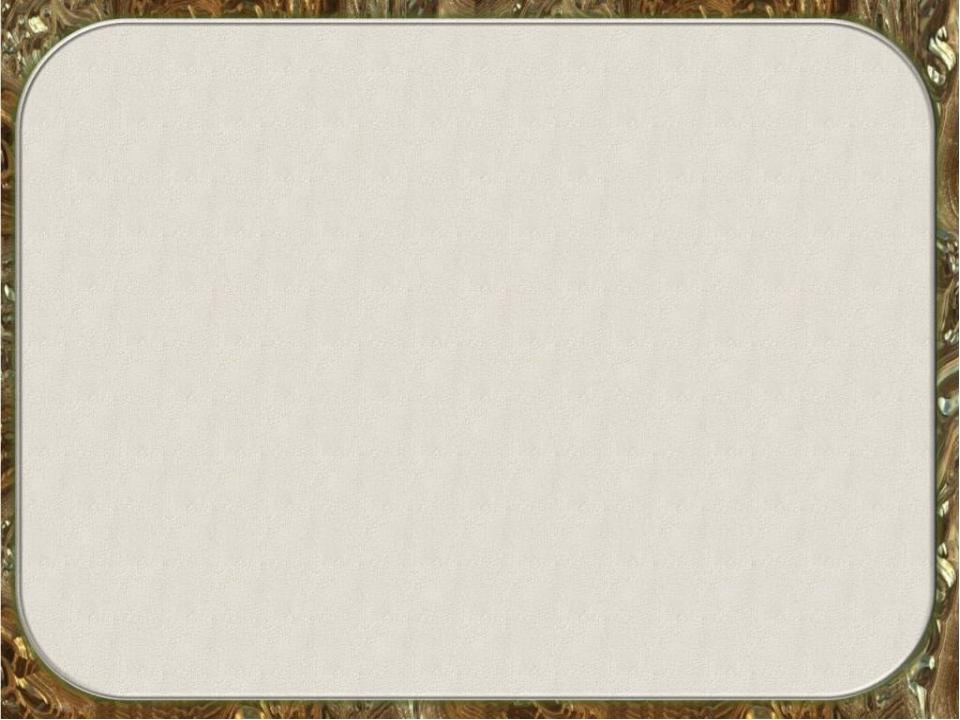 Музей состоит из нескольких экспозиций
«Великая актриса и Фёдоровская усадьба»
«Жизнь и быт местных крестьян»
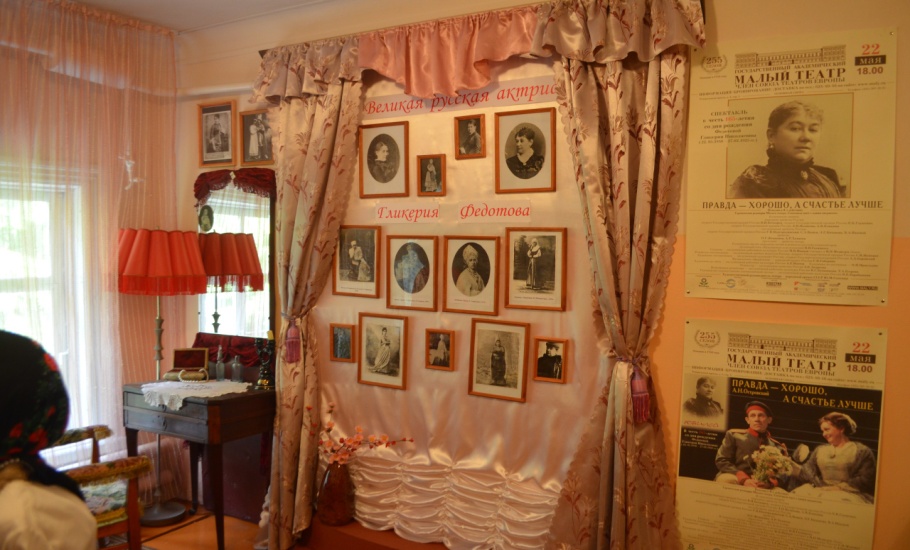 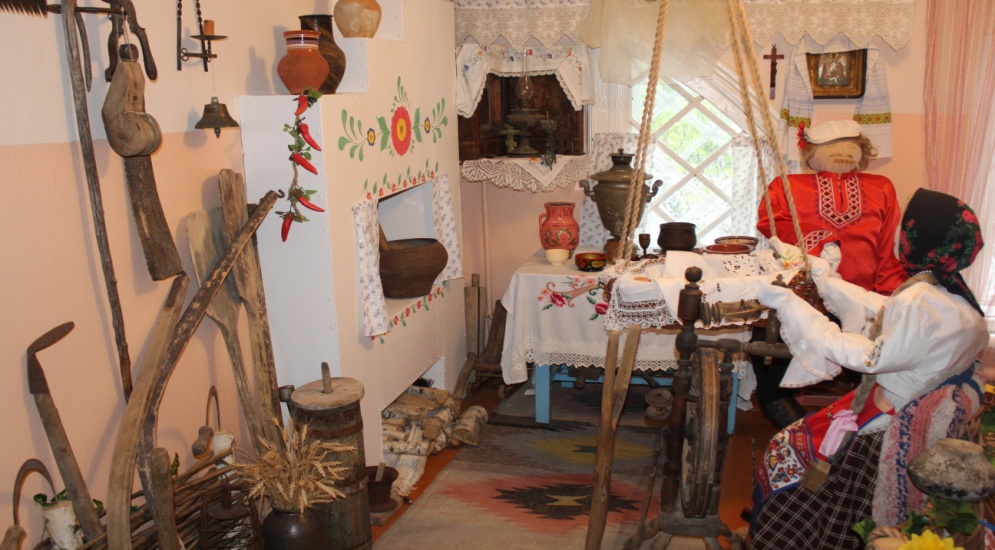 «Писатель, художник  А.А. Кузнецов
 в Фёдоровке»
«Л.В. Виноградов и Фёдоровская школа»
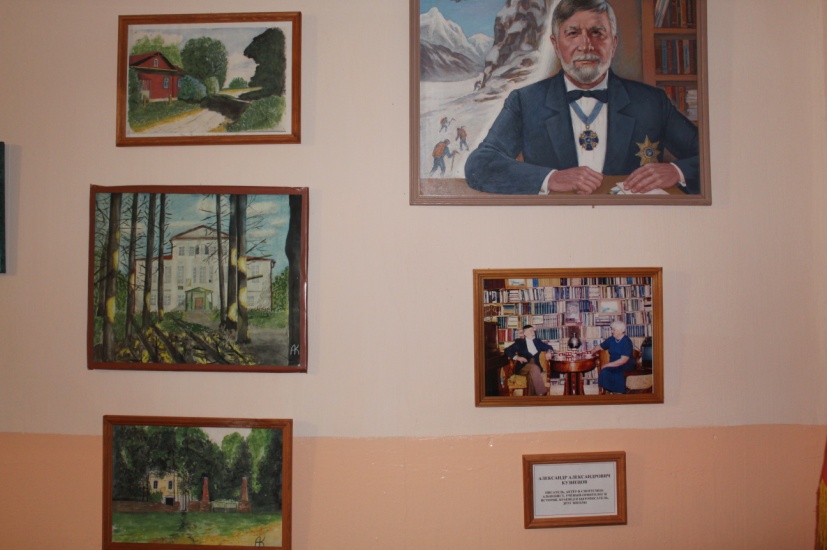 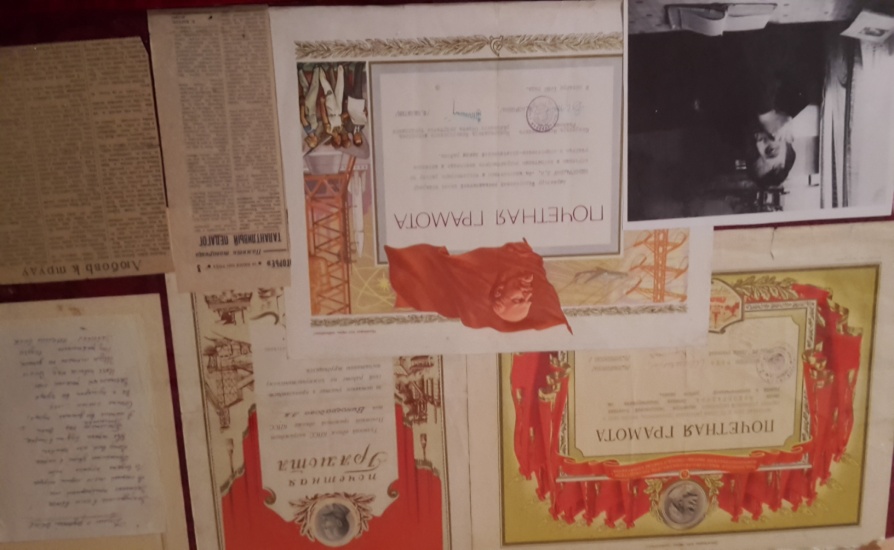 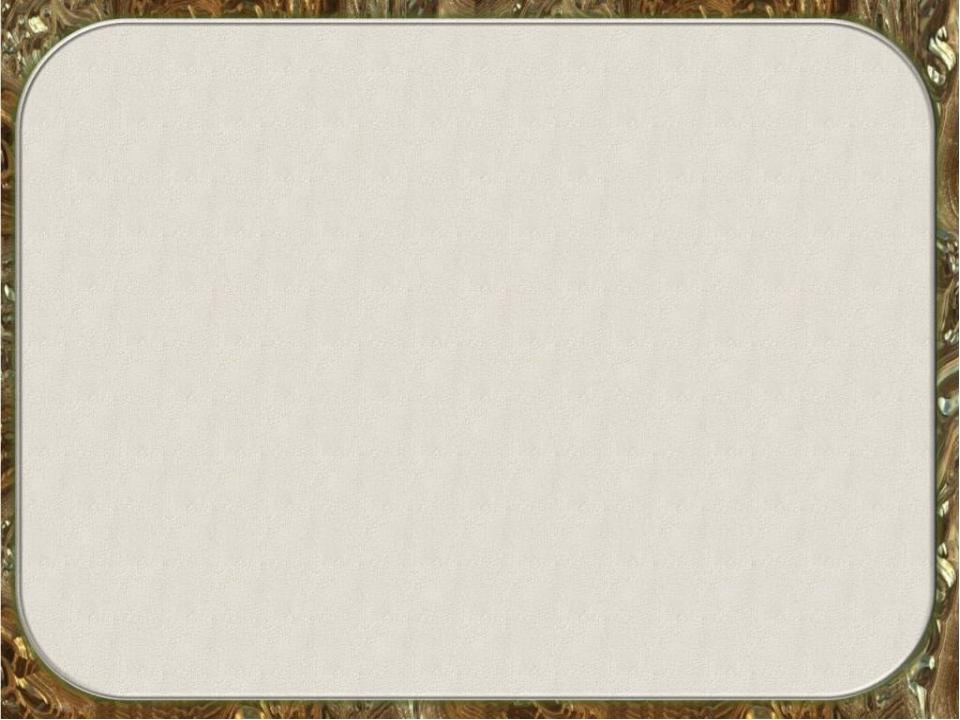 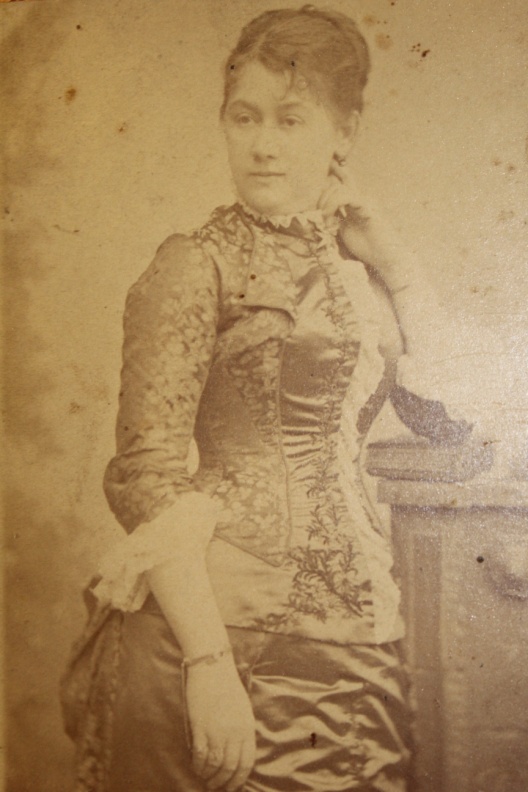 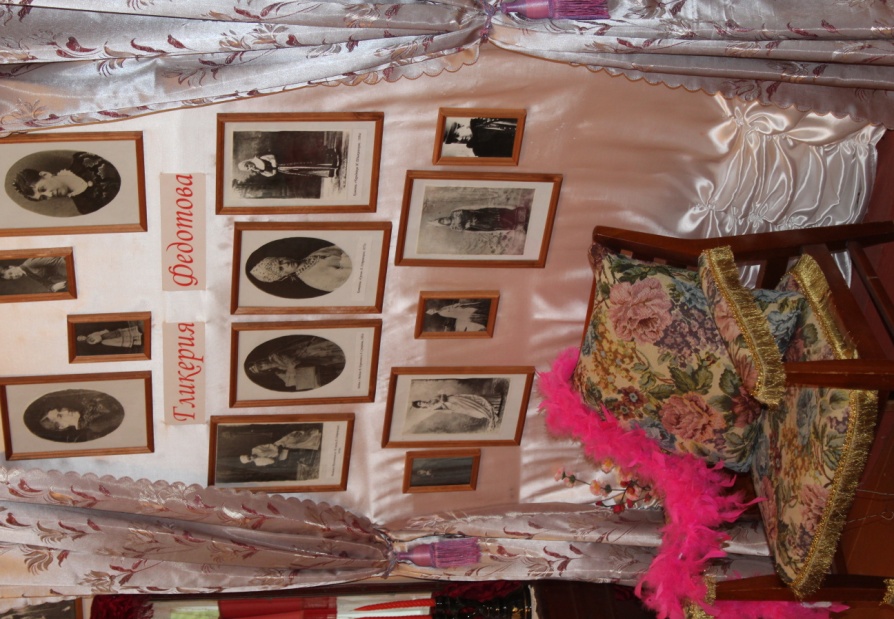 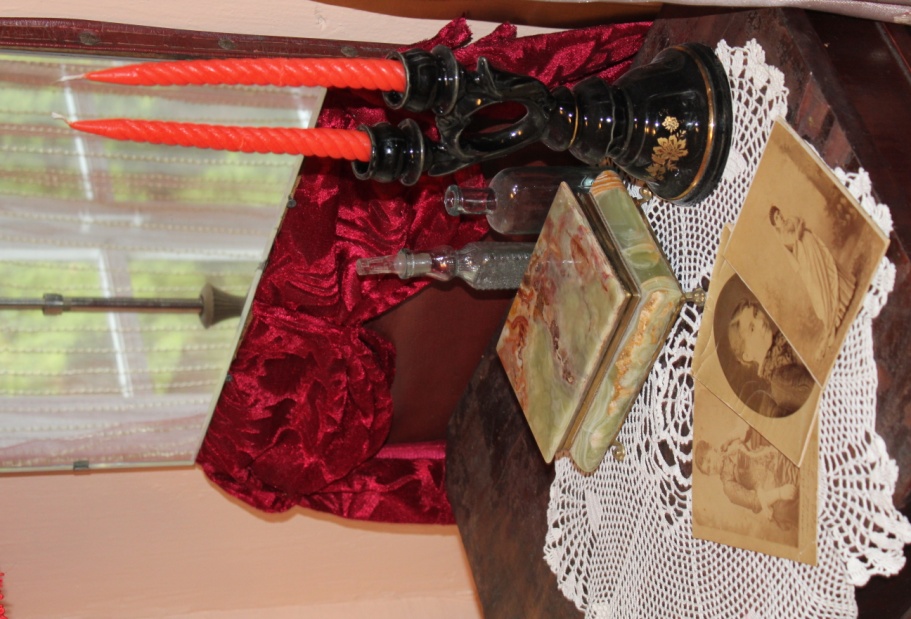 В нашем музее бережно хранятся собранные по крупицам материалы о жизни знаменитой хозяйки усадьбы. Некоторые экспонаты представляют большой интерес: открытки с автографами Федотовой, адресованные родственникам, вырезки с рецензиями на ее роли, множество фотографий, предметы мебели.
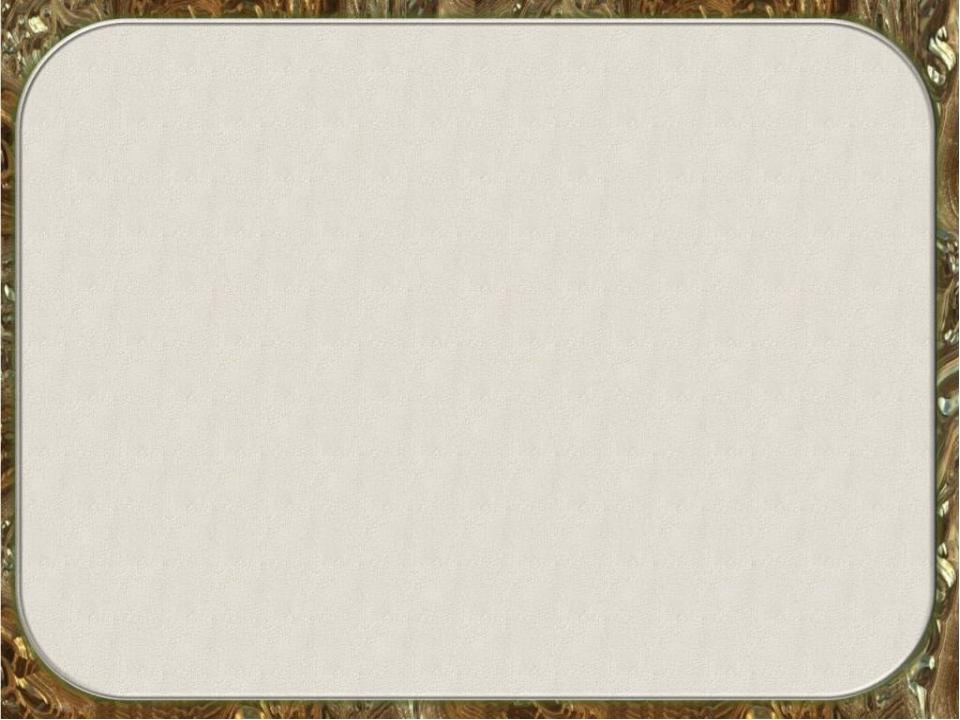 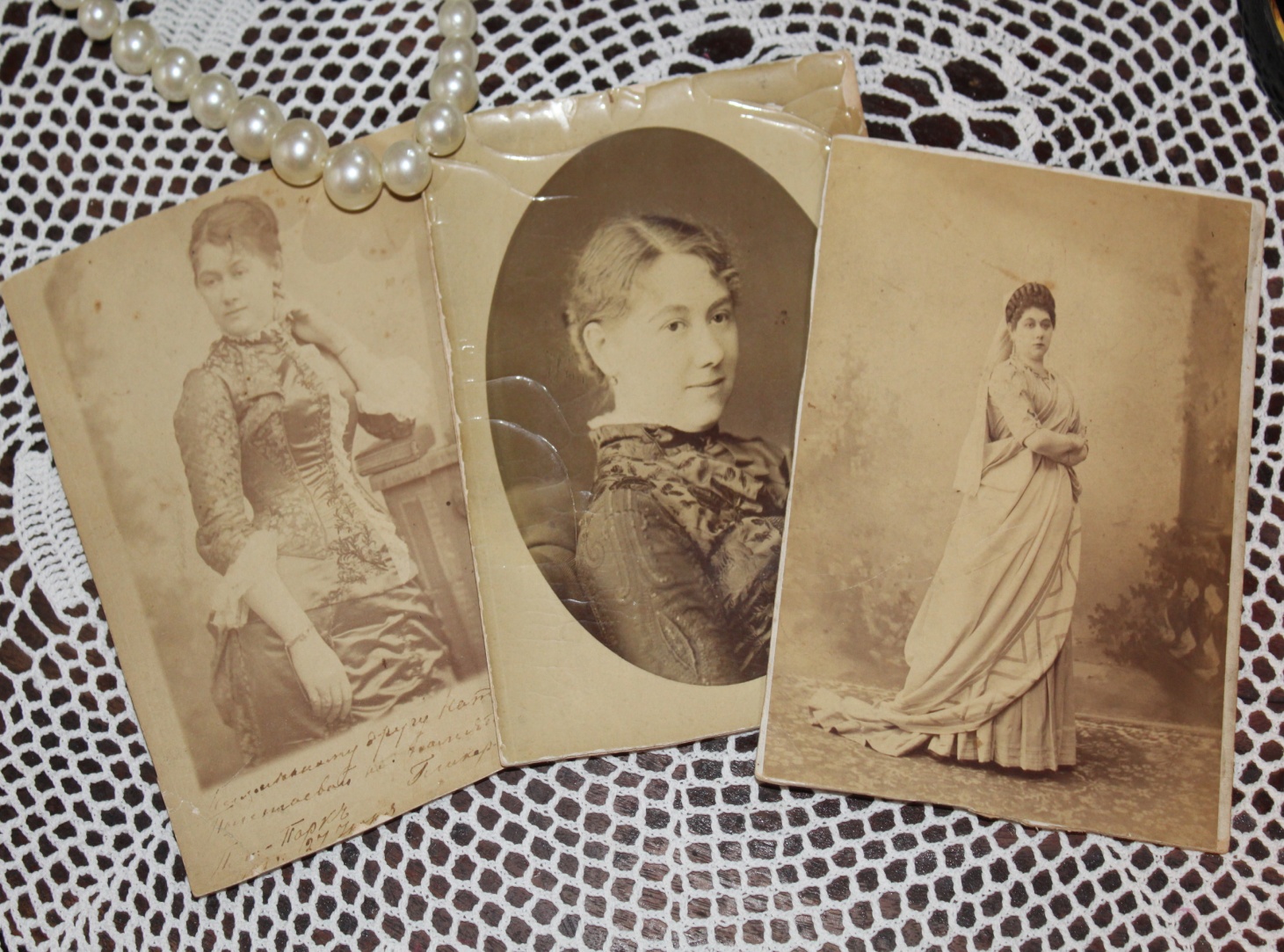 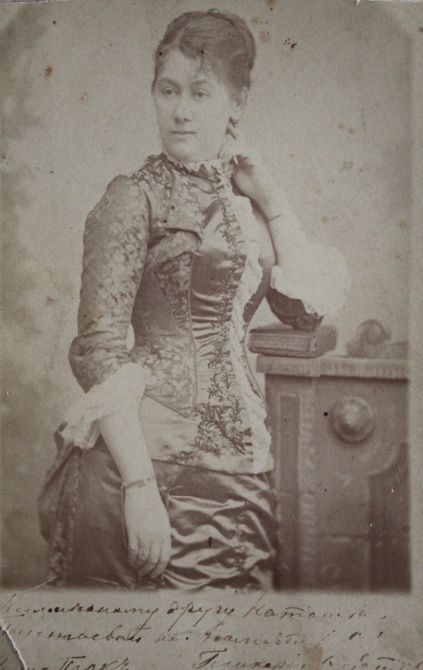 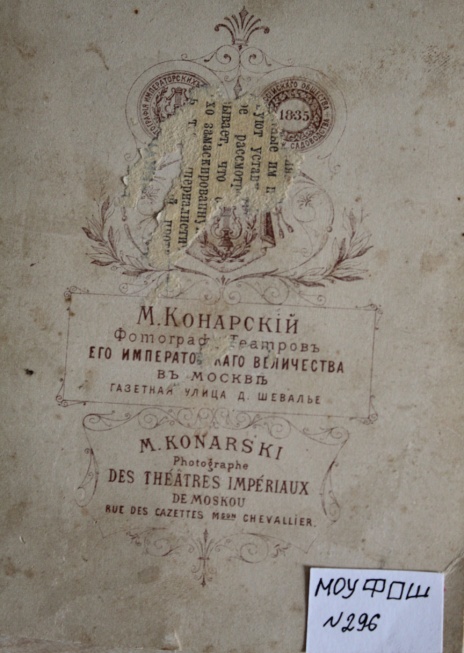 Лицевая и обратная сторона фотографии
с дарственной надписью, сделанной рукой
 Г. Н. Федотовой. Подарена музею в 2005 г.
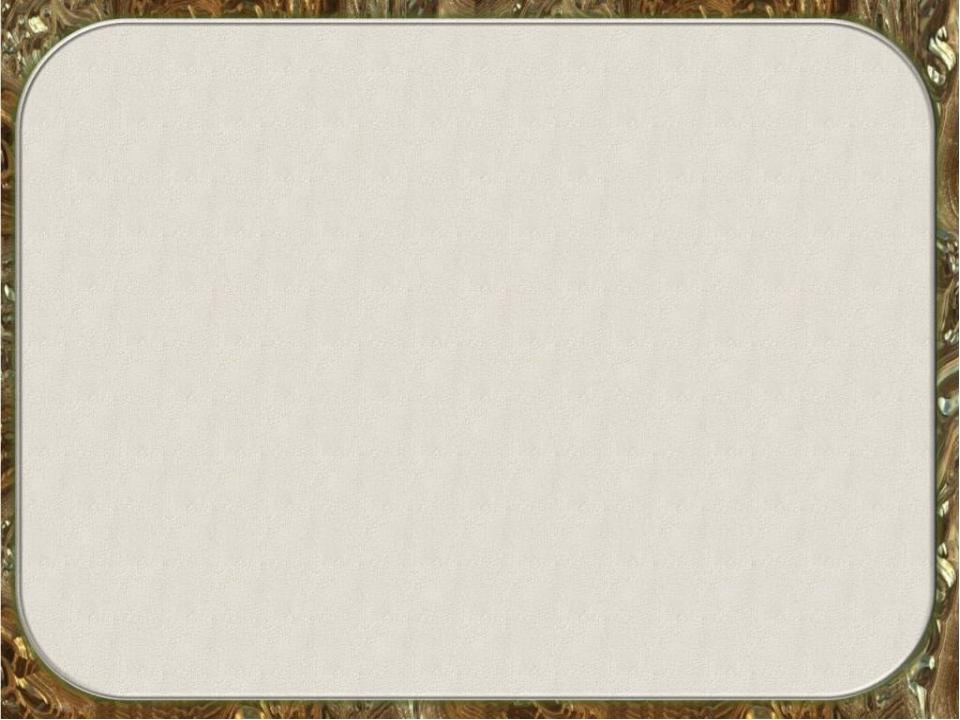 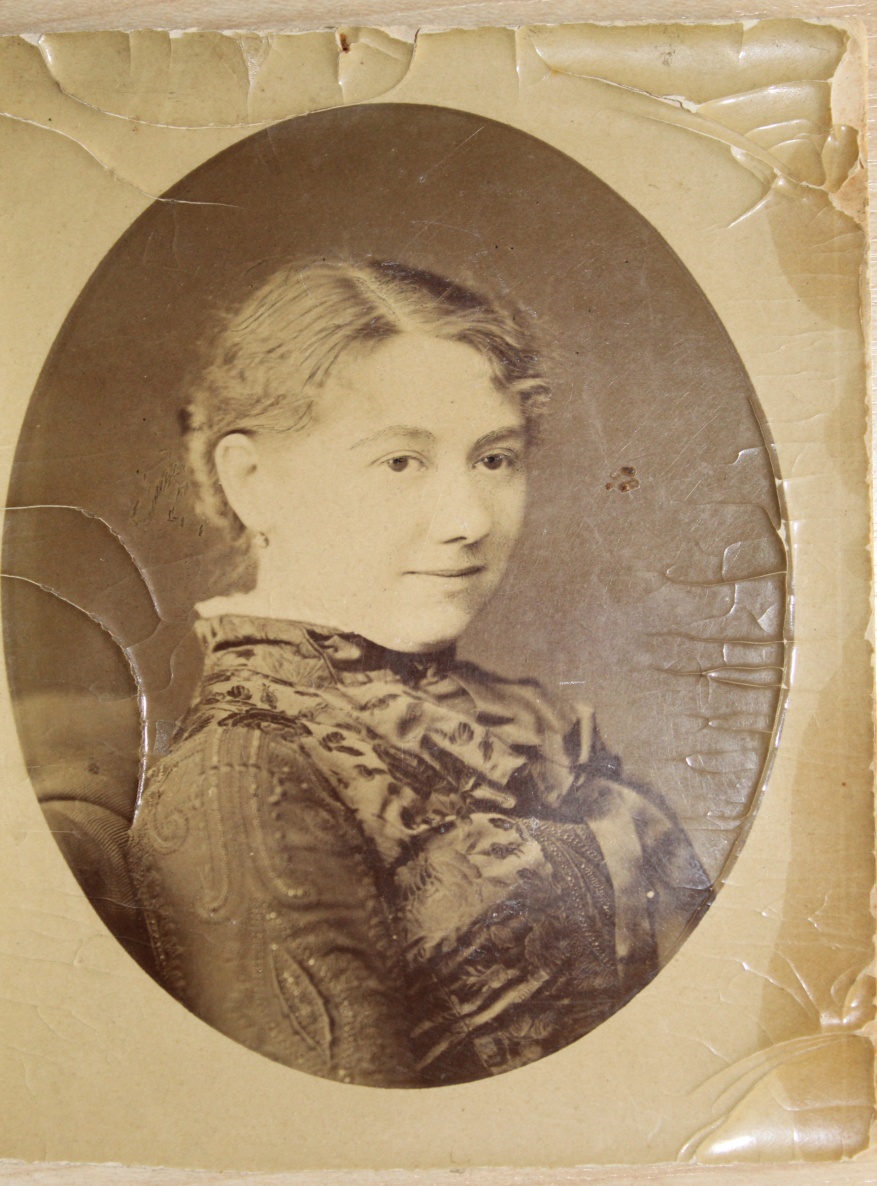 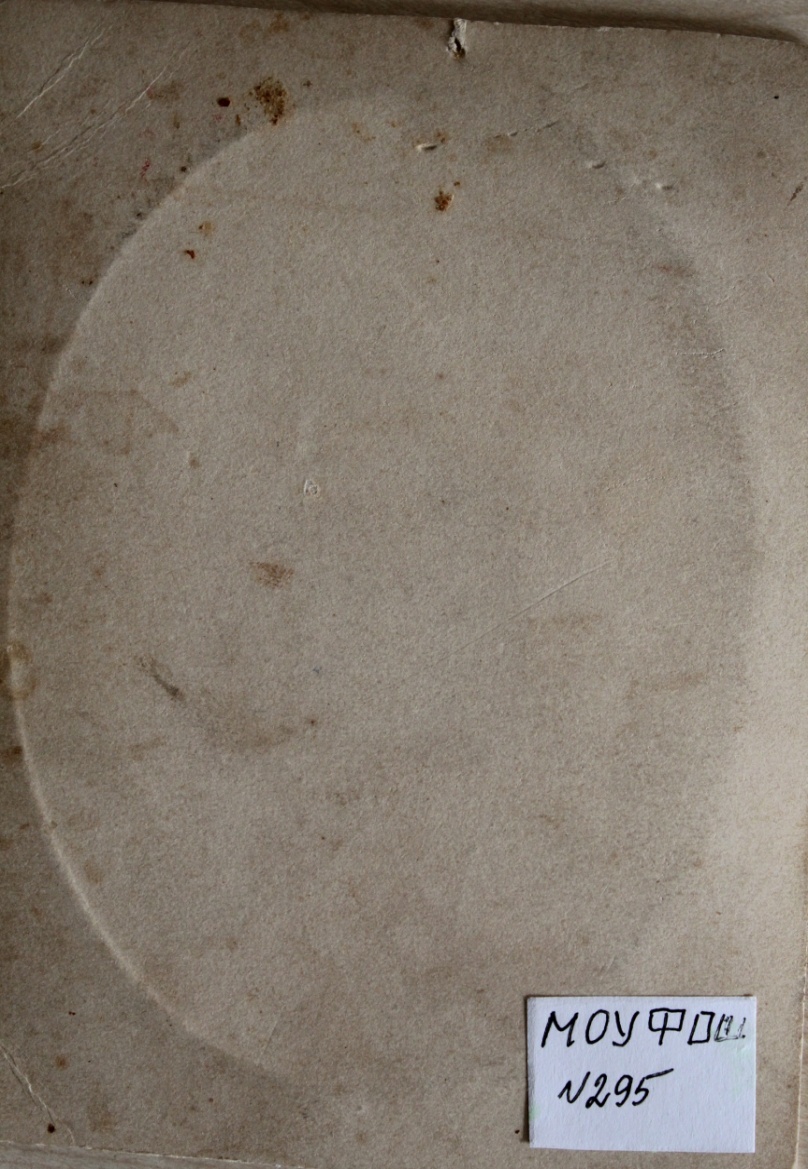 Фотография Г.Н. Федотовой подарена музею в 2005 г. родственниками крестьянки д. Федоровка, жившей некоторое время в усадьбе актрисы. Размер 12Х10 см .Сохранность хорошая.
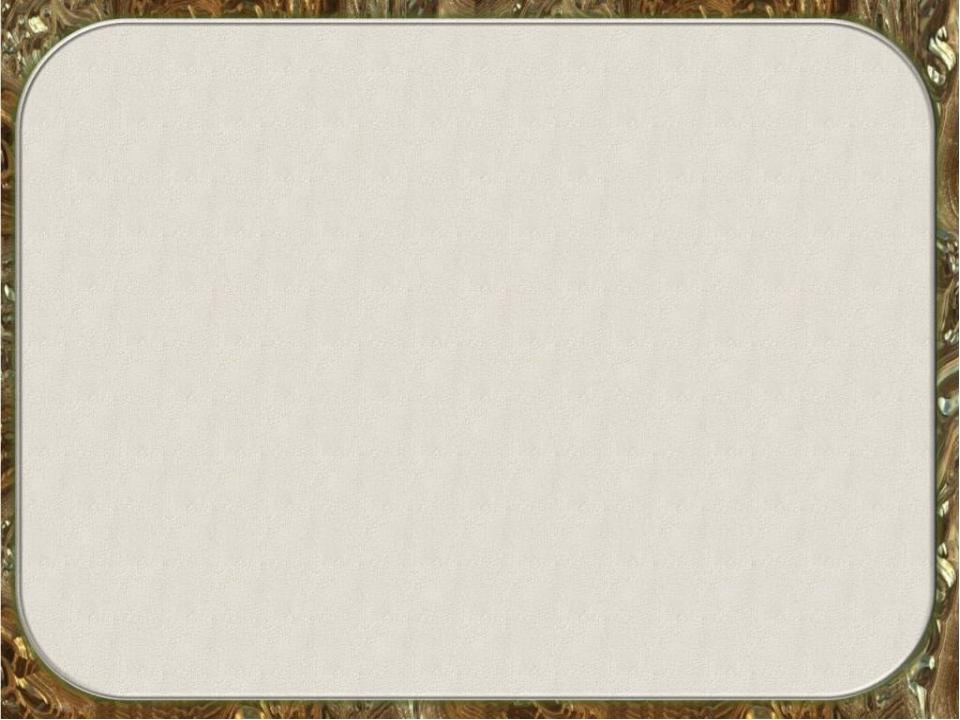 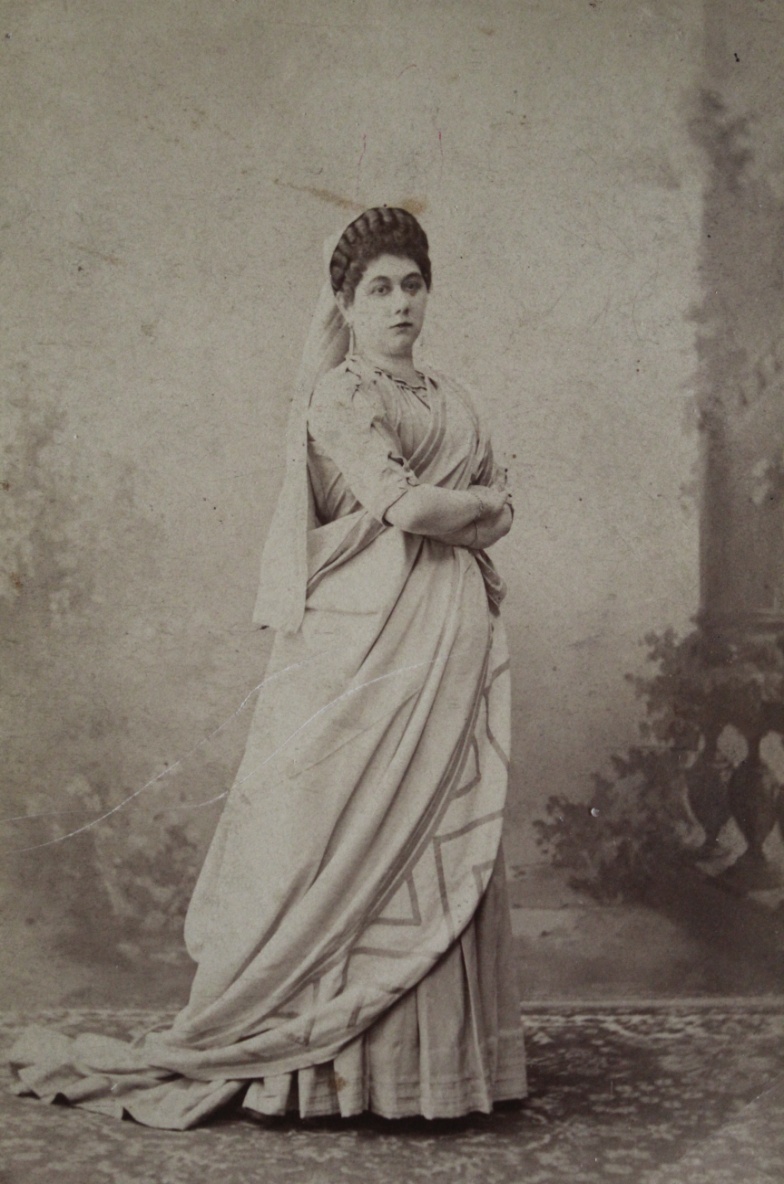 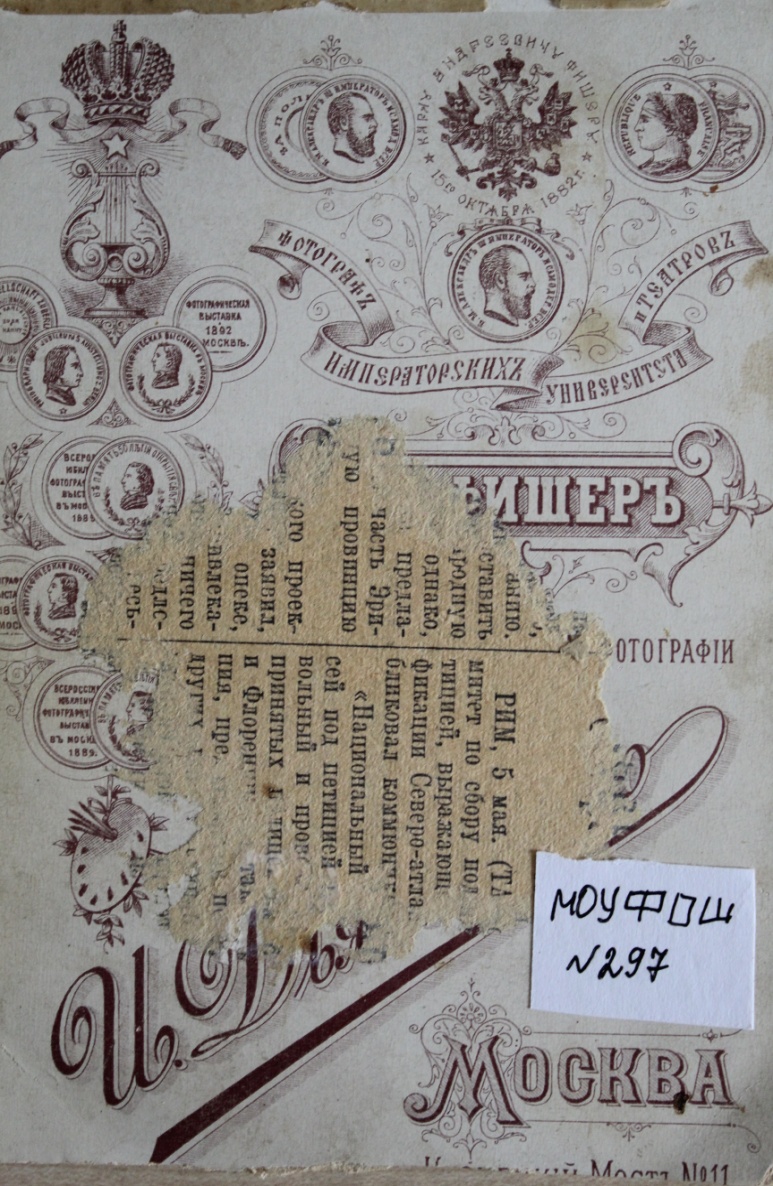 Фотография Г.Н. Федотовой в сценическом костюме подарена музею в 2005 г. родственниками крестьянки д. Федоровка. Размер 12Х10 см. Сохранность хорошая.
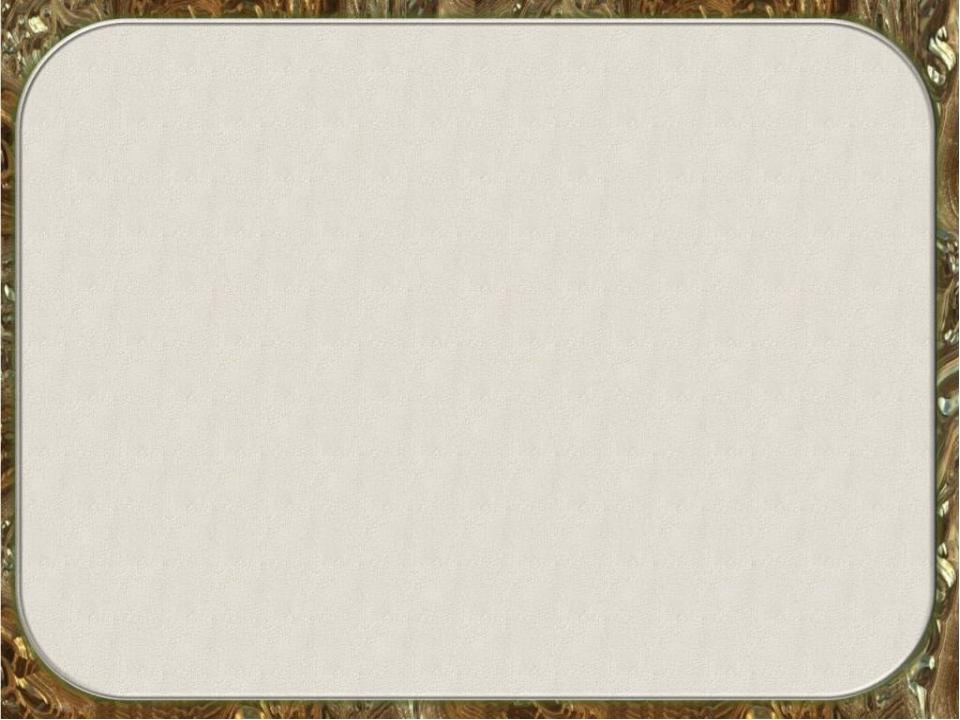 Прикроватная тумбочка, принадлежавшая Г.Н. Федотовой. Была приобретена актрисой для своей спальни, находившейся на третьем этаже здания Фёдоровской усадьбы. Передана музею в 2012 г жителем д. Фёдоровка, чья родственница, будучи в своё время воспитанницей Г.Н. Федотовой, получила её в дар от хозяйки усадьбы.
Размер 80х40х60 см, дерево, сохранность хорошая.
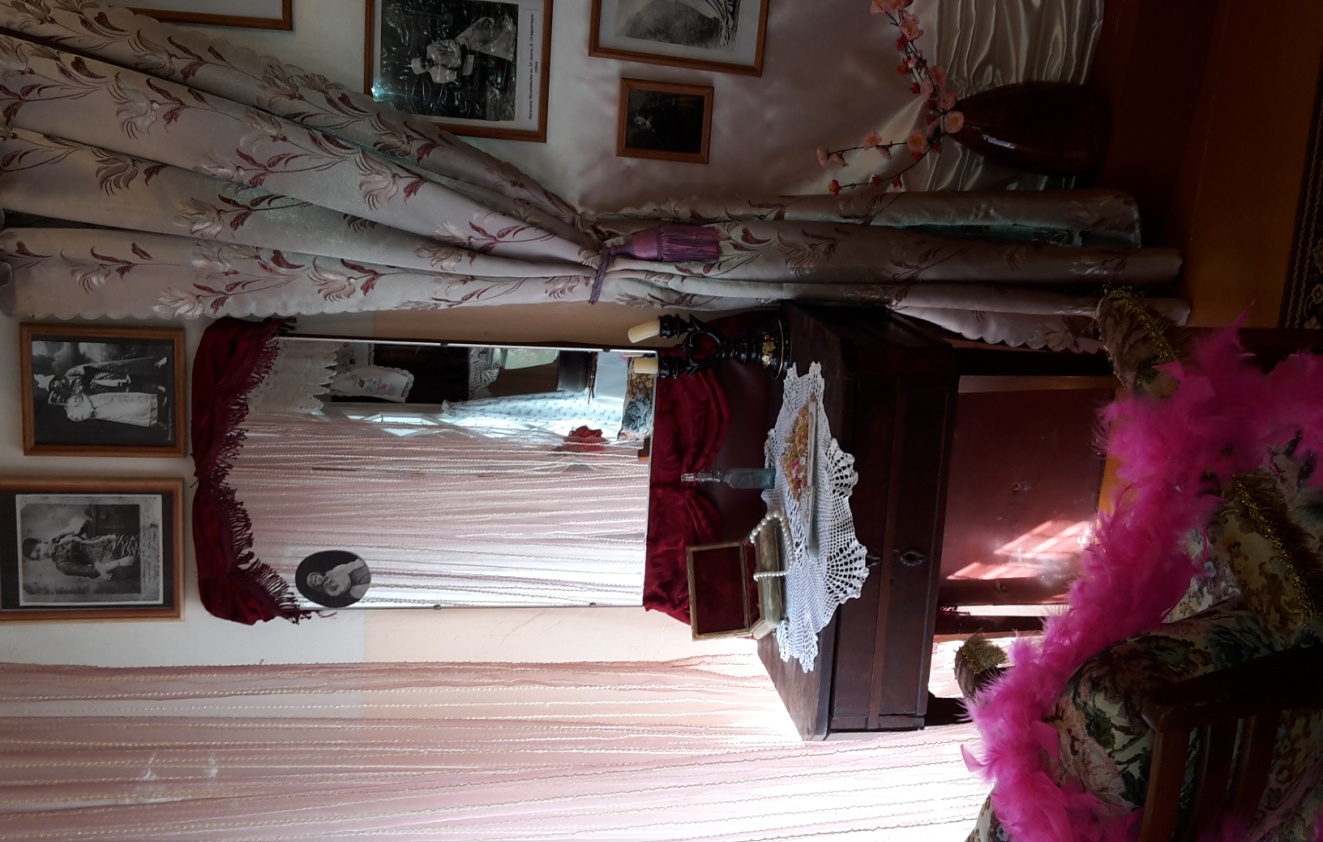 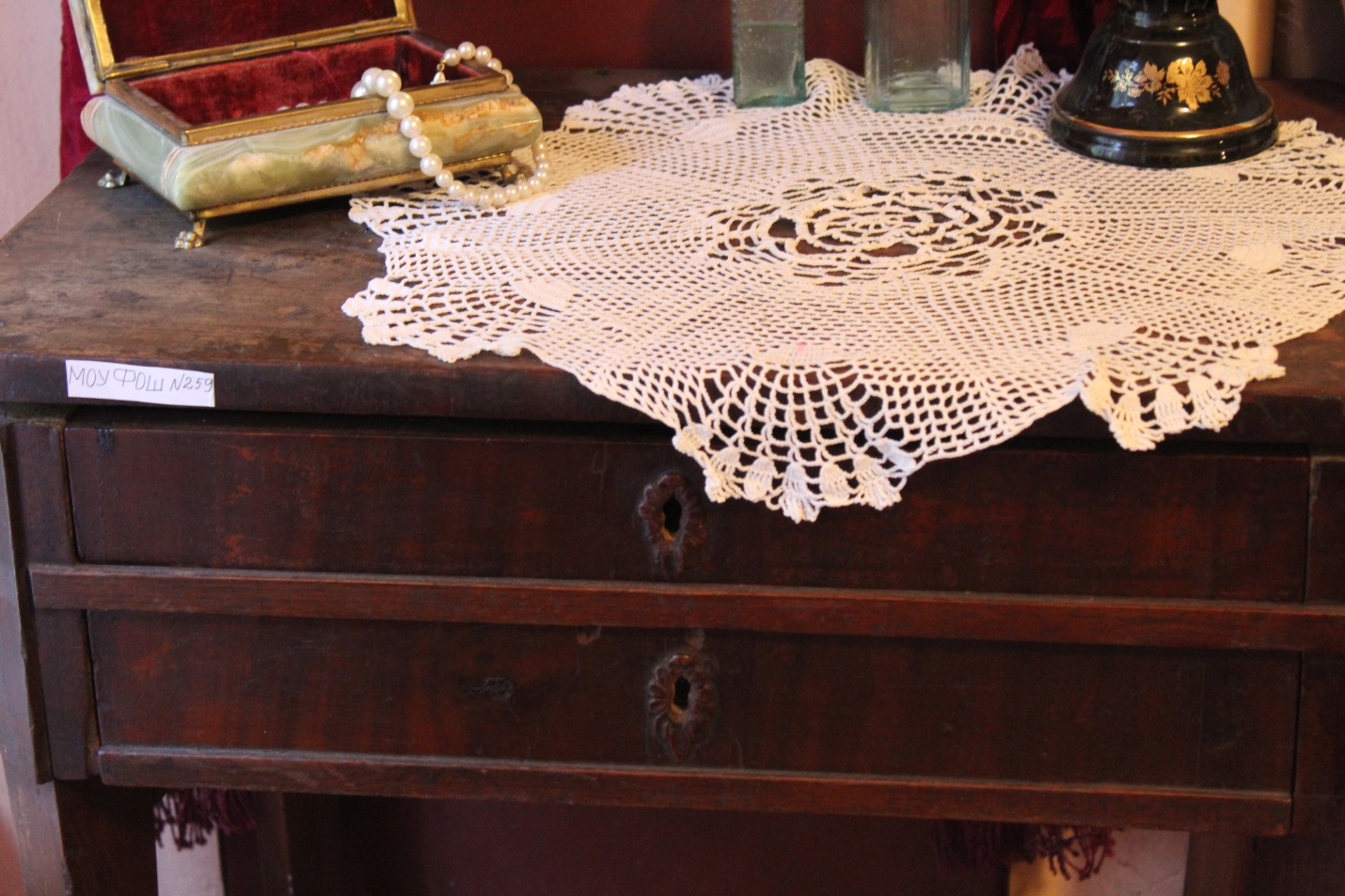 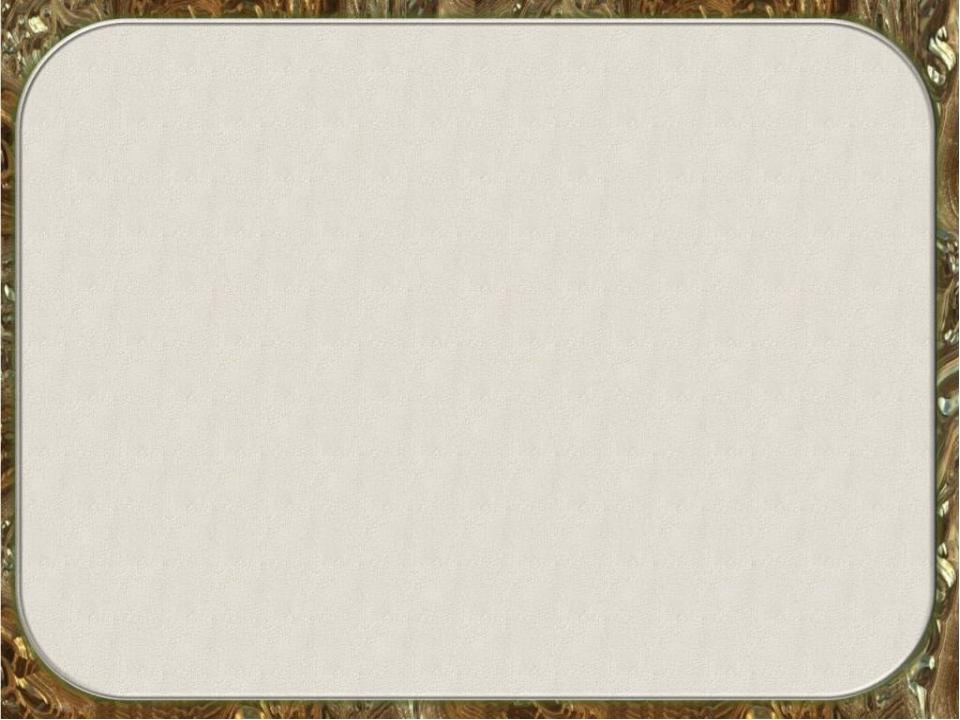 Экспонаты, составляющие экспозицию «Жизнь и быт местных крестьян», были подарены музею в разное время (1995-2017 г.) жителями окрестных деревень.
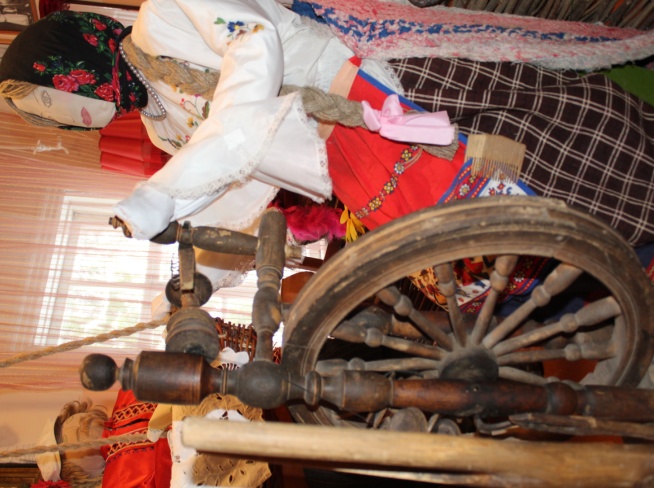 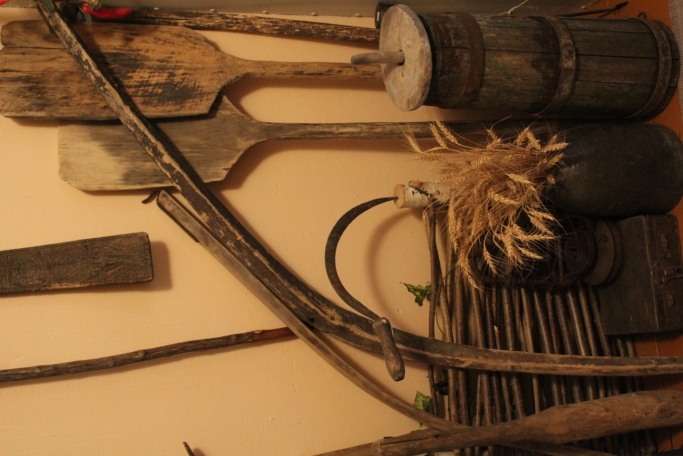 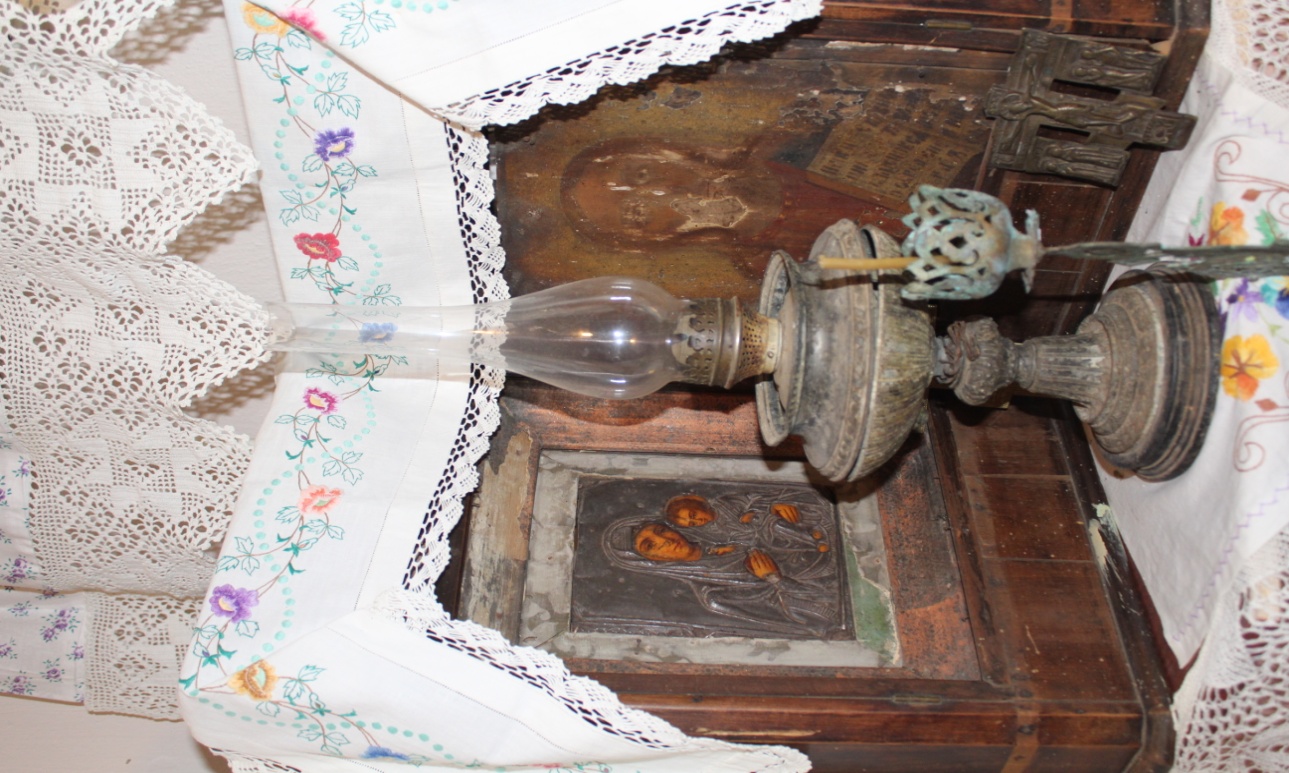 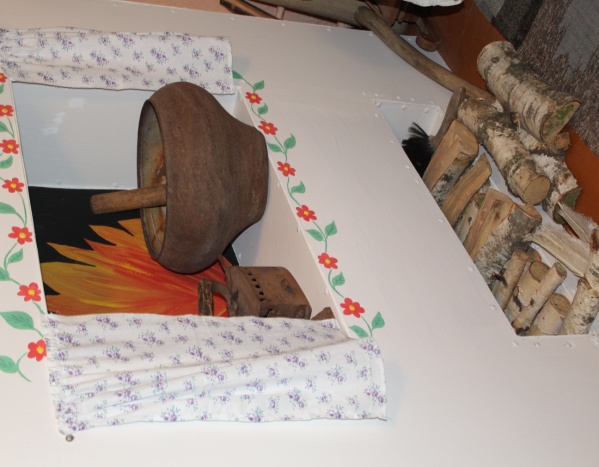 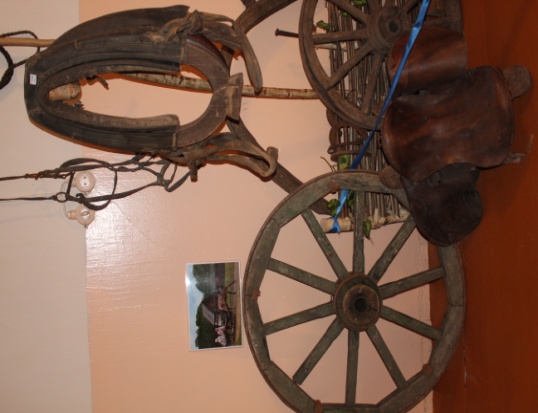 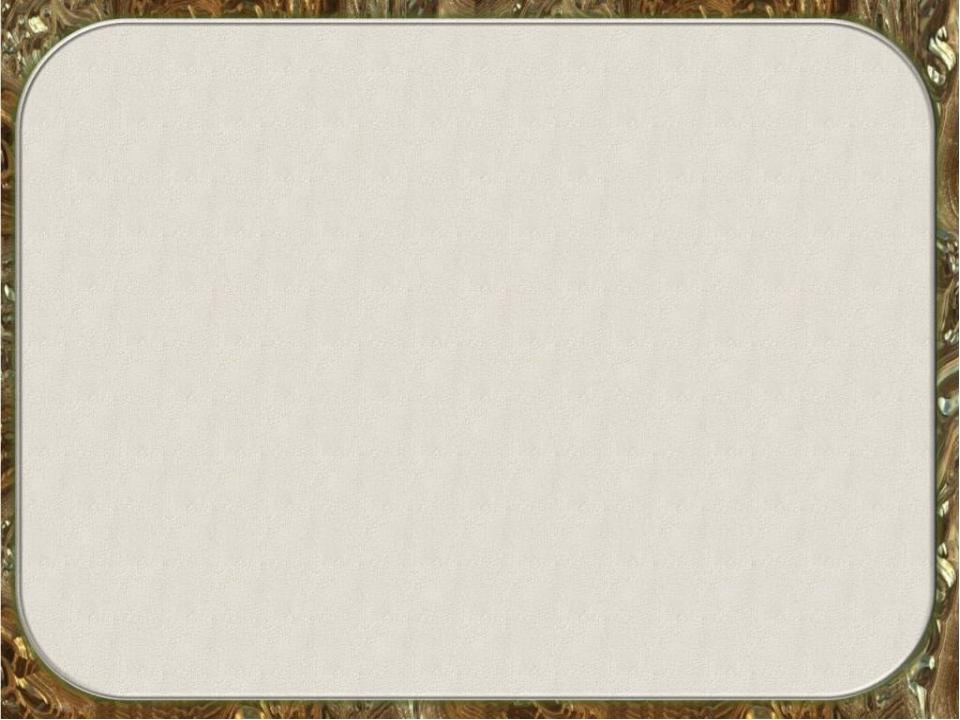 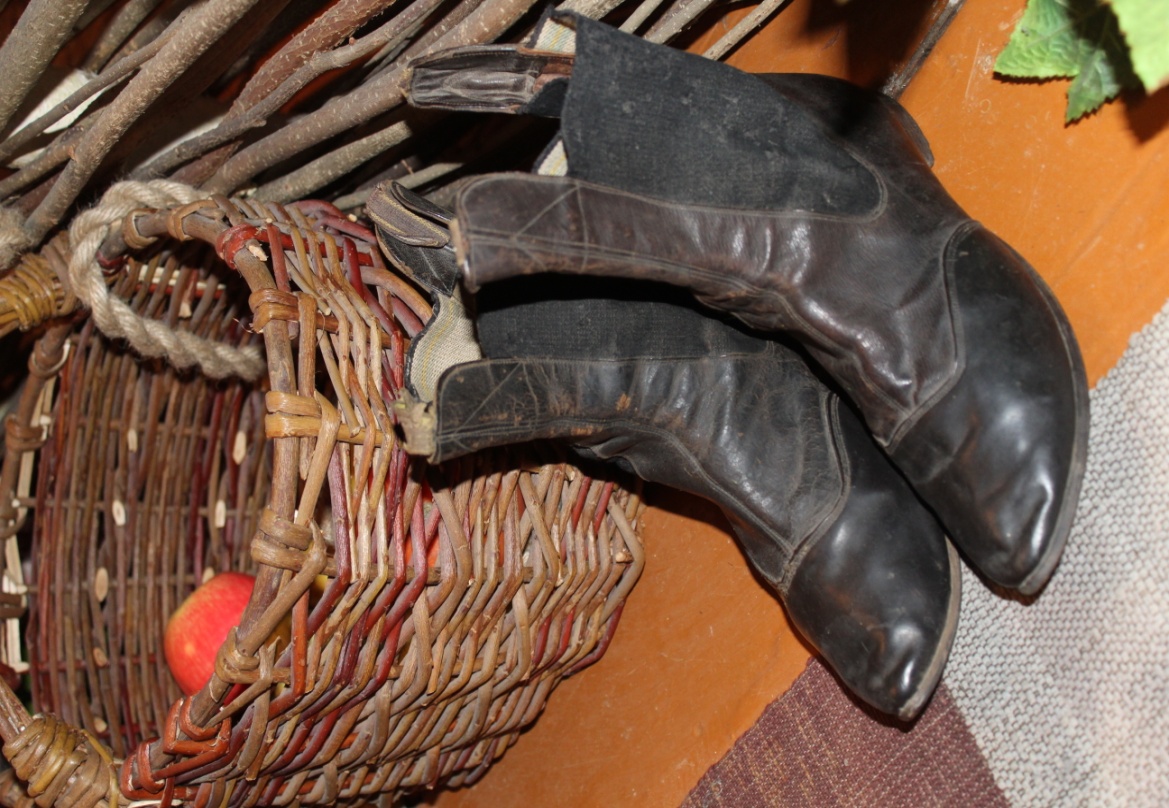 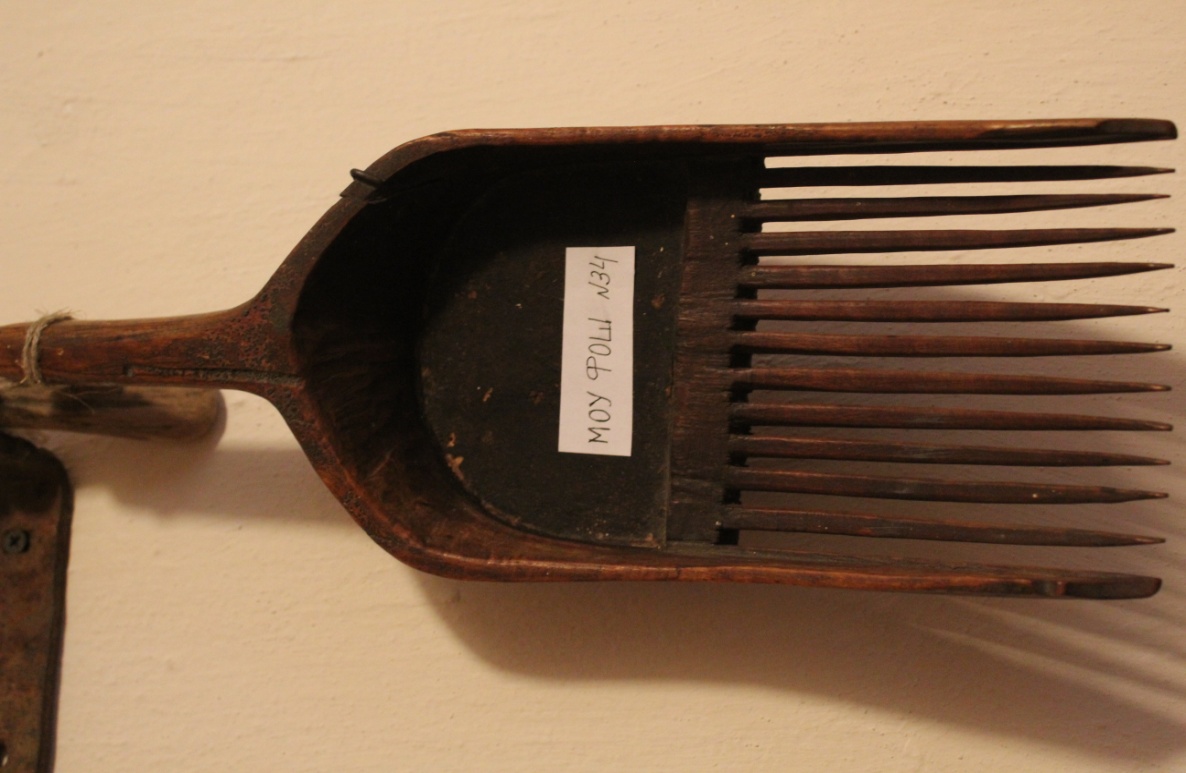 Сапоги зажиточной крестьянки (30х25 см, материал – кожа, сохранность хорошая )
Ковш для сбора клюквы (30х15см, материал – дерево, сохранность хорошая)
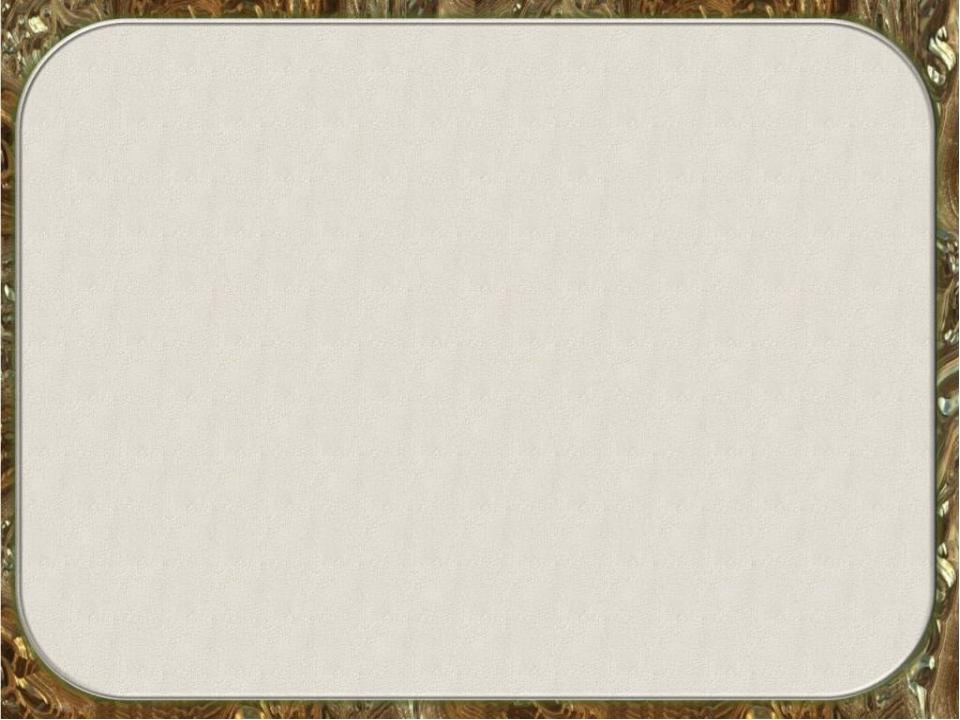 Книга из экспозиции «Писатель, художник  А.А. Кузнецов
 в Фёдоровке». Подарена музею автором .
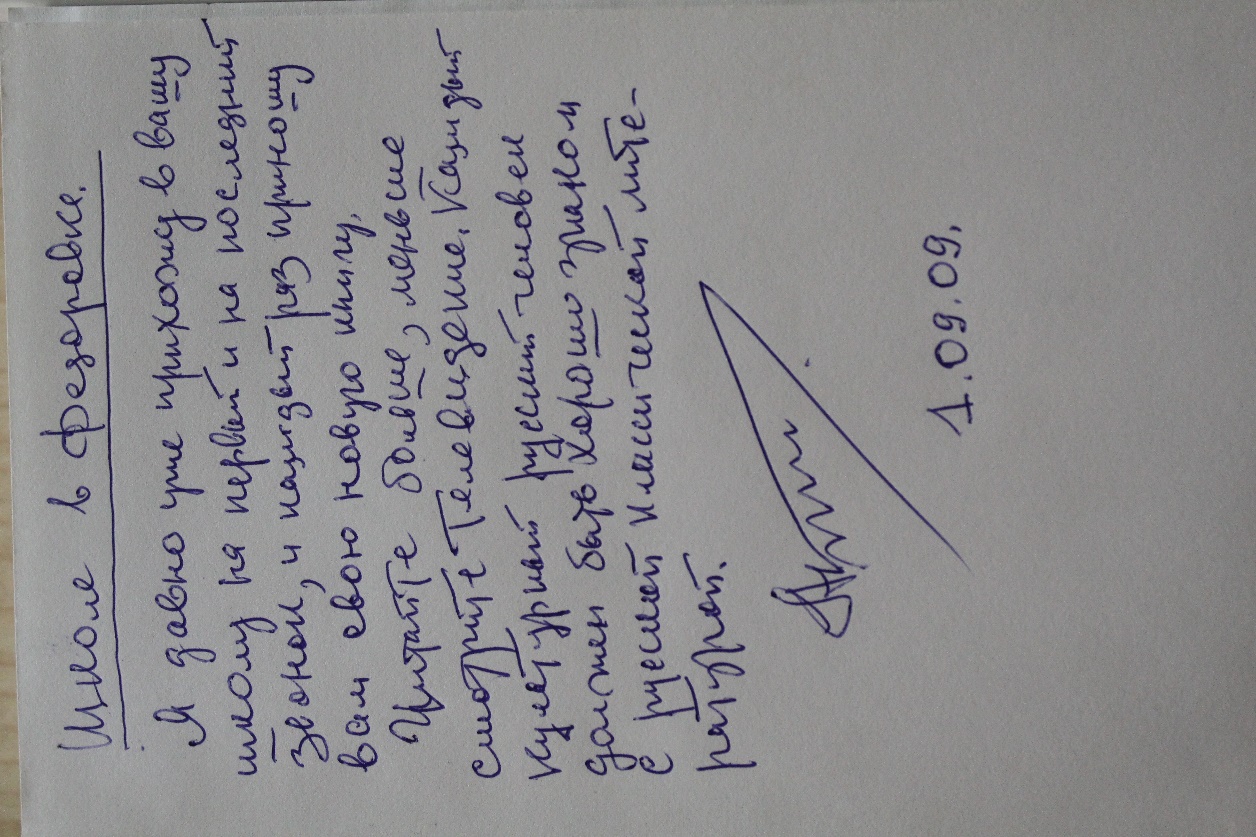 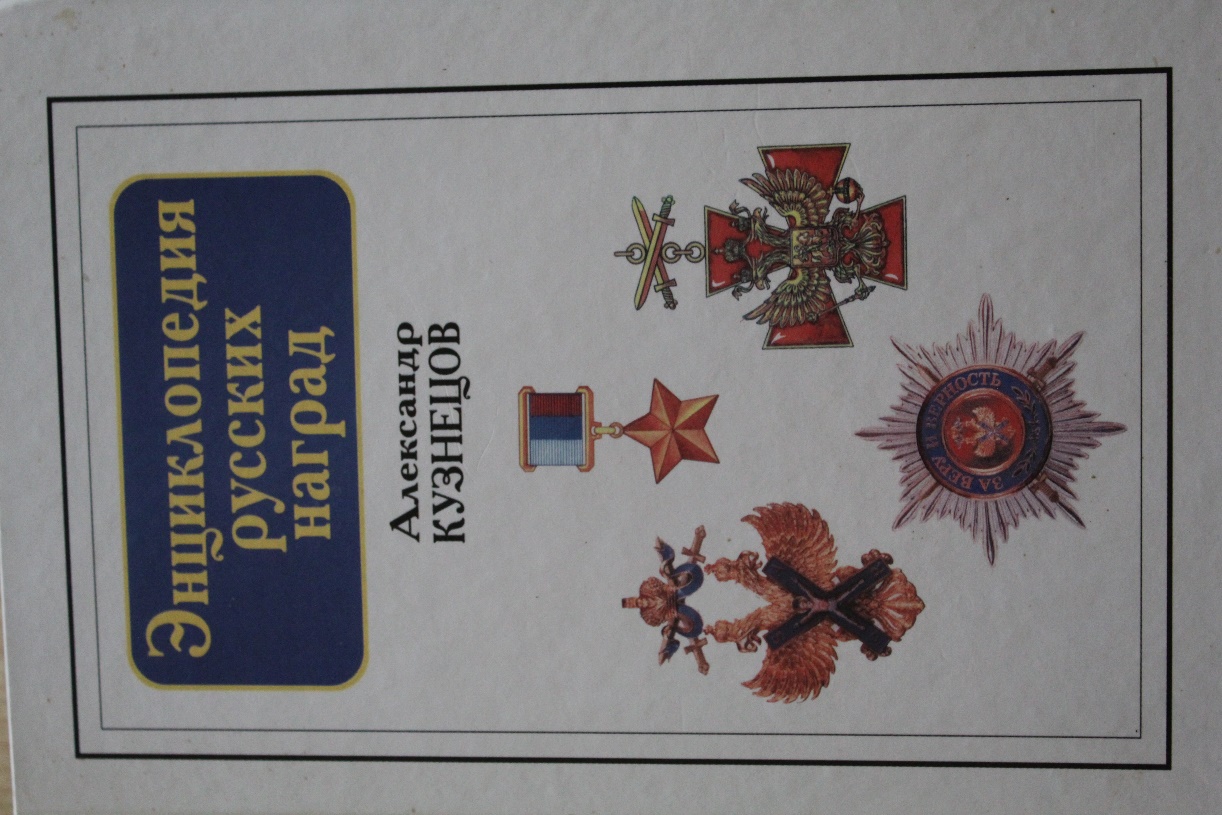 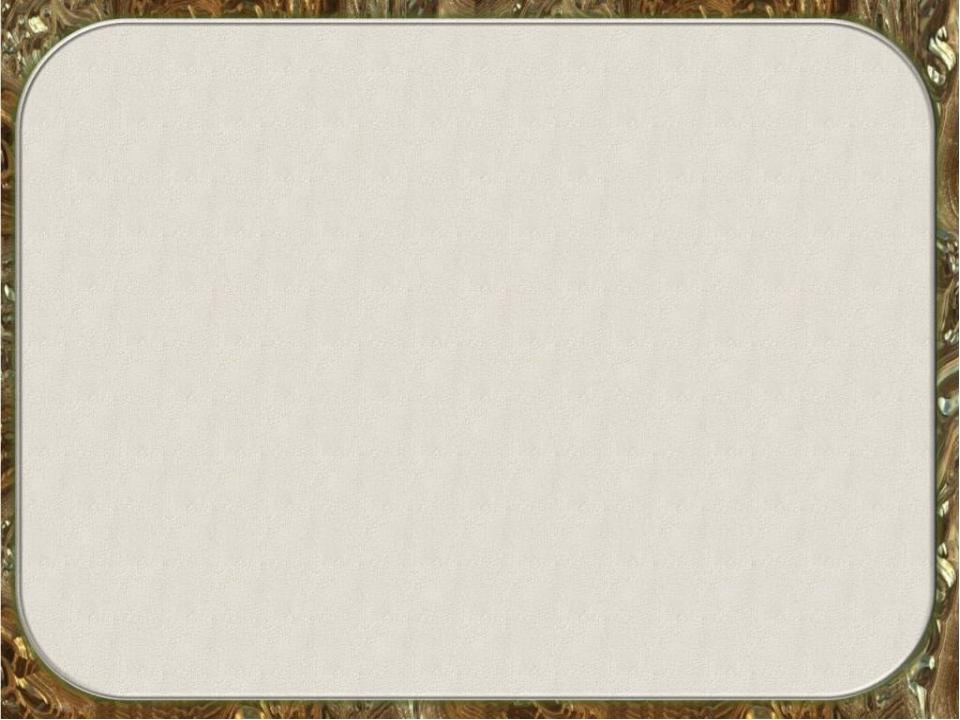 Телеканал «Первый Тульский» у нас в гостях .
Многочисленные туристы
становятся частыми посетителями
музея
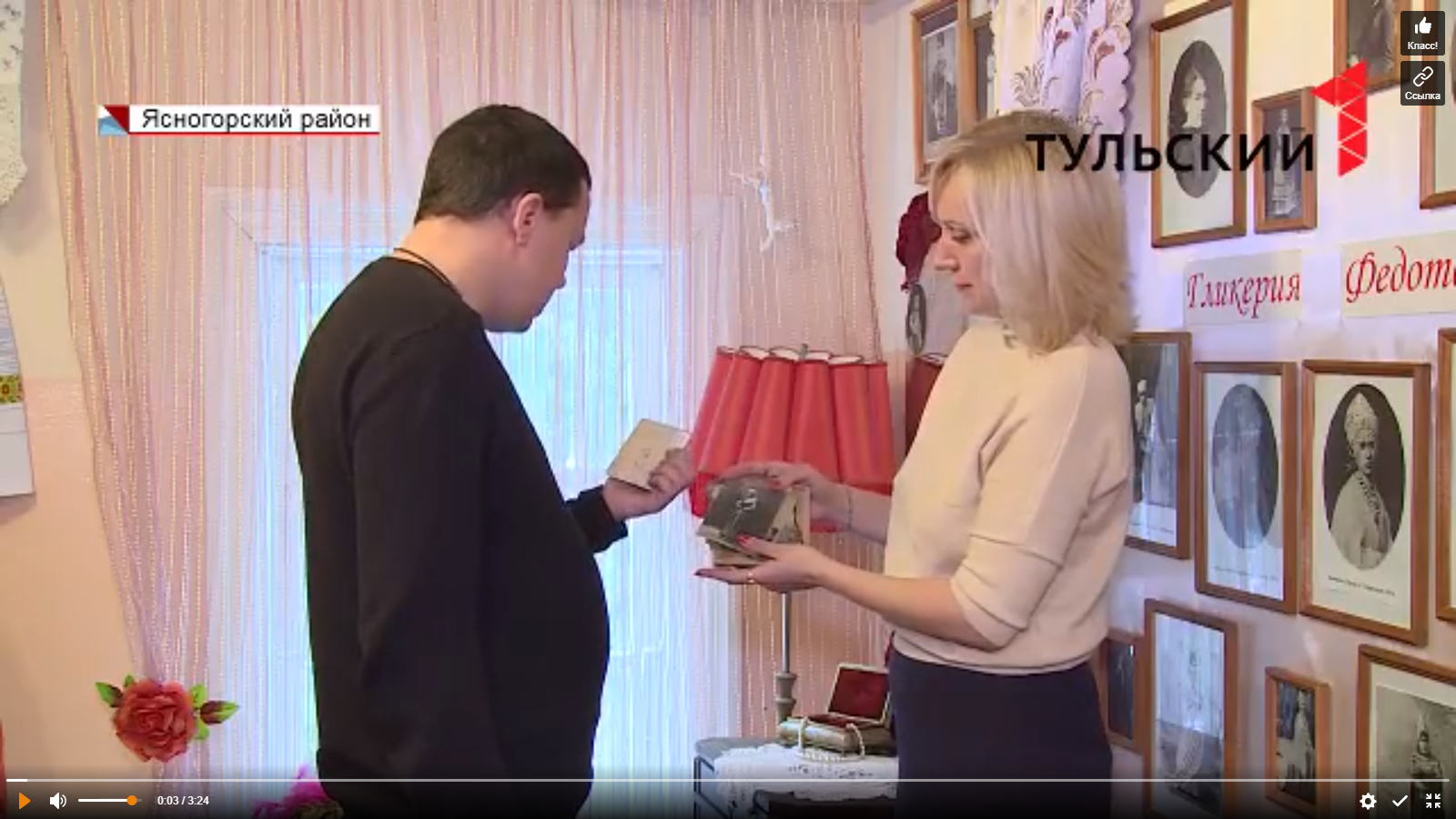 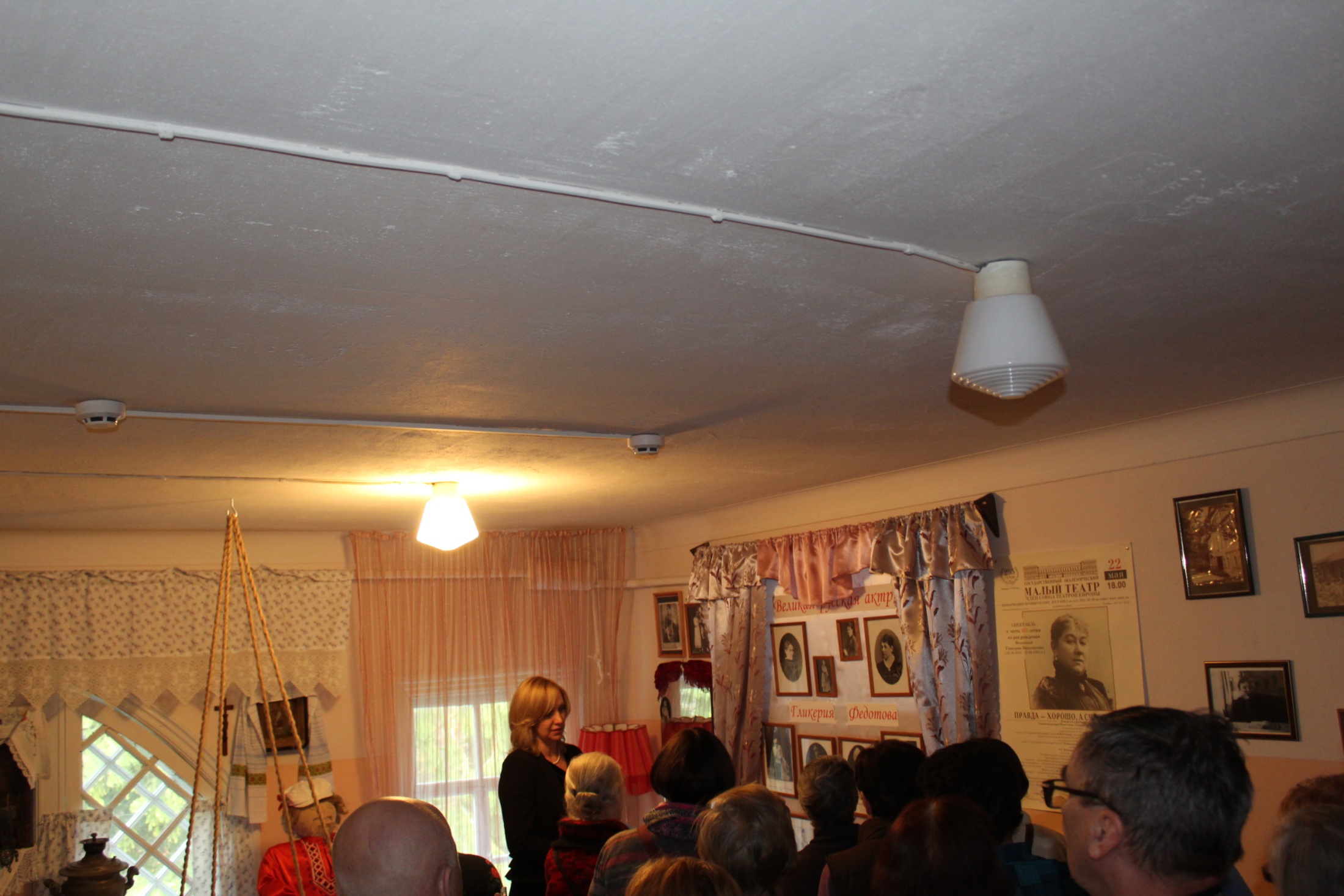 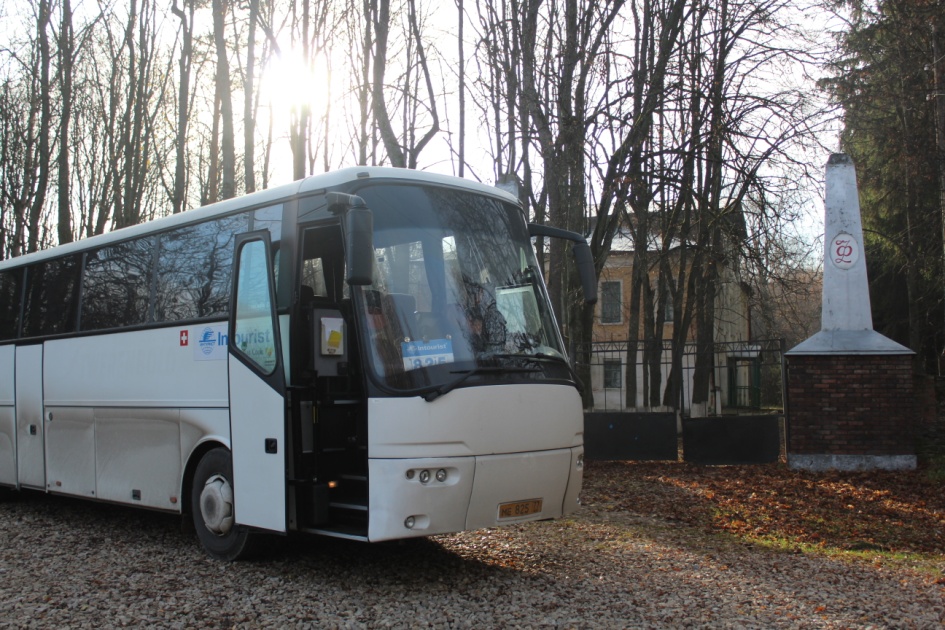 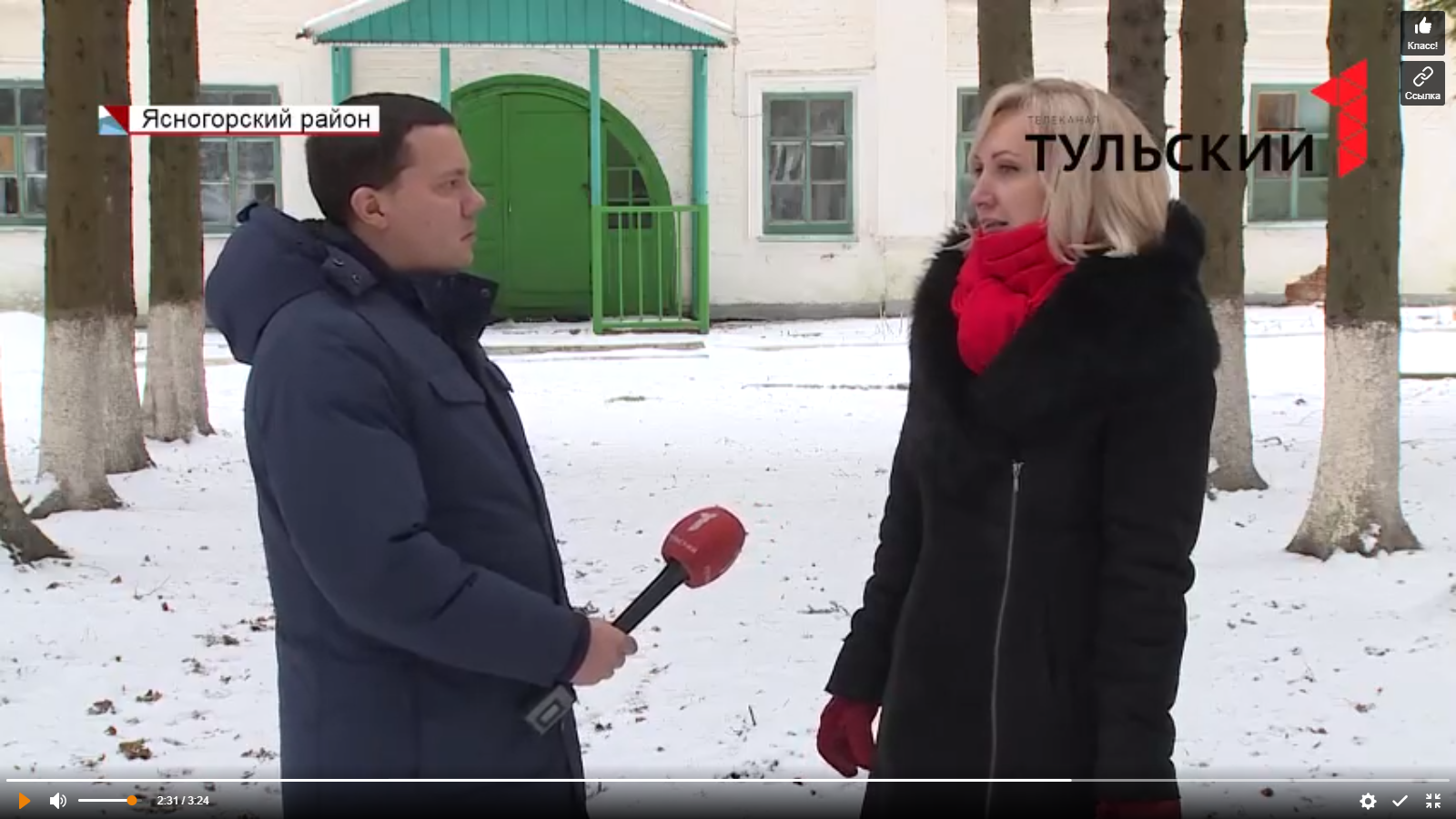 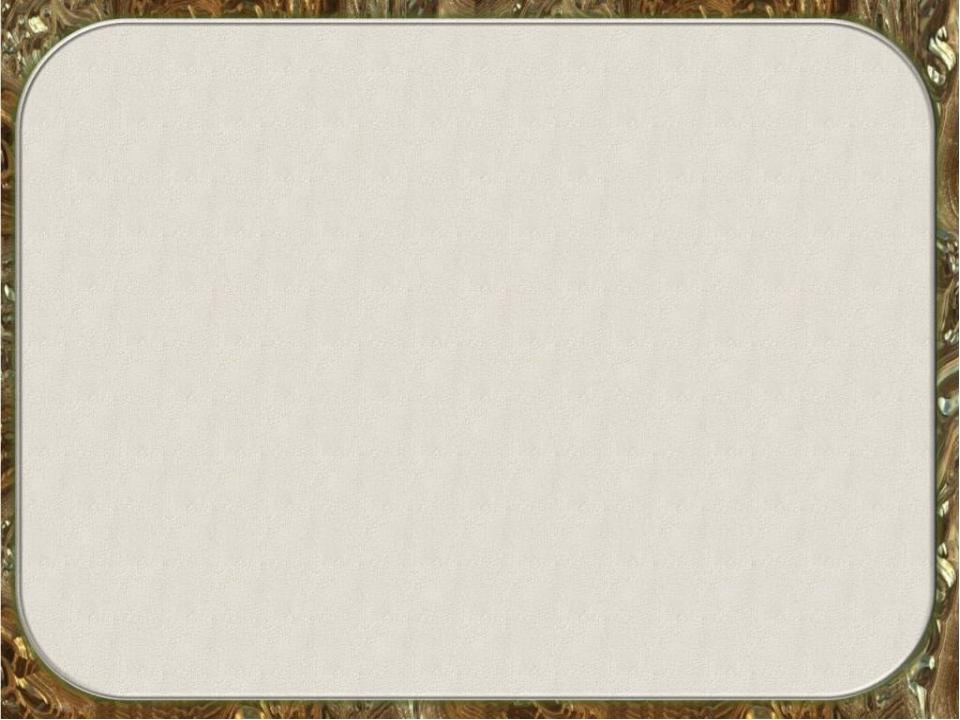 Исследовательская  работа
Изучая жизнь и творчество Г.Н. Федотовой, по приглашению руководителя информационного центра Малого театра посетили экскурсию «Жизнь театра за кулисами» и спектакль «Правда хорошо, а счастье лучше», в котором более 100 лет назад блистала Федотова.
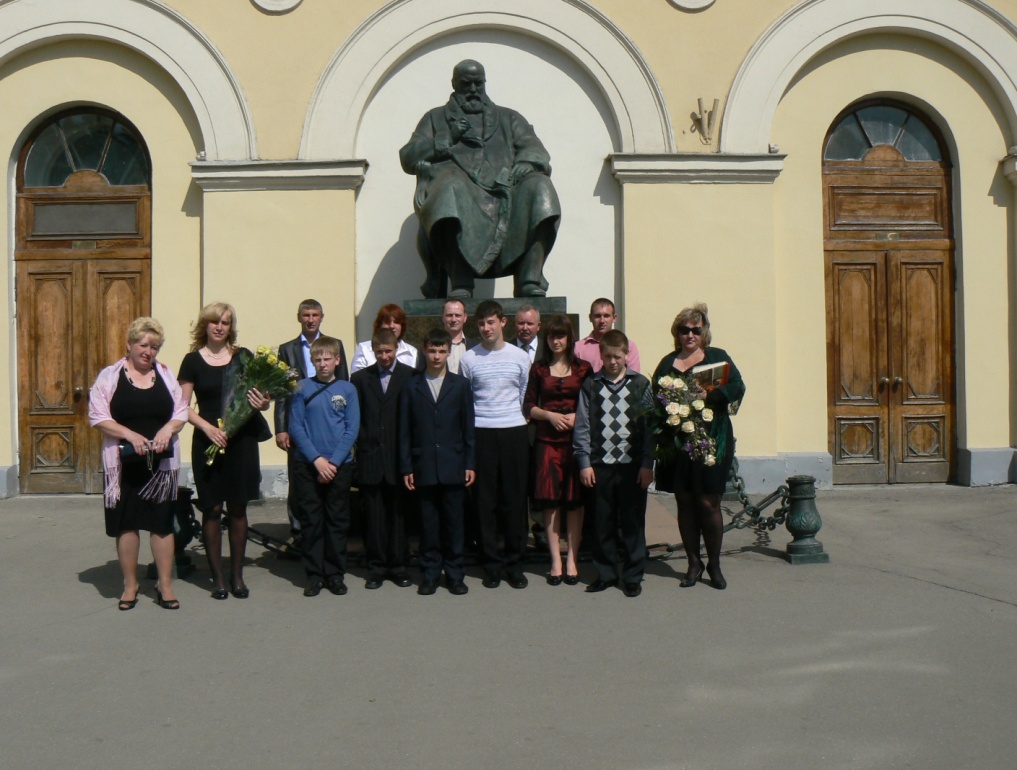 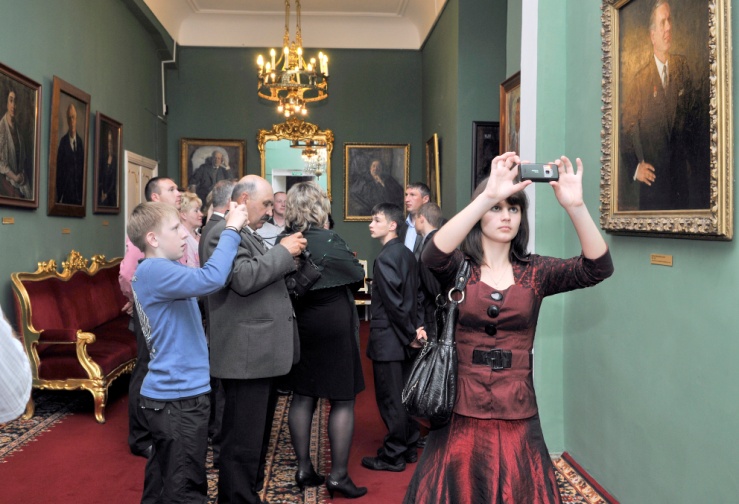 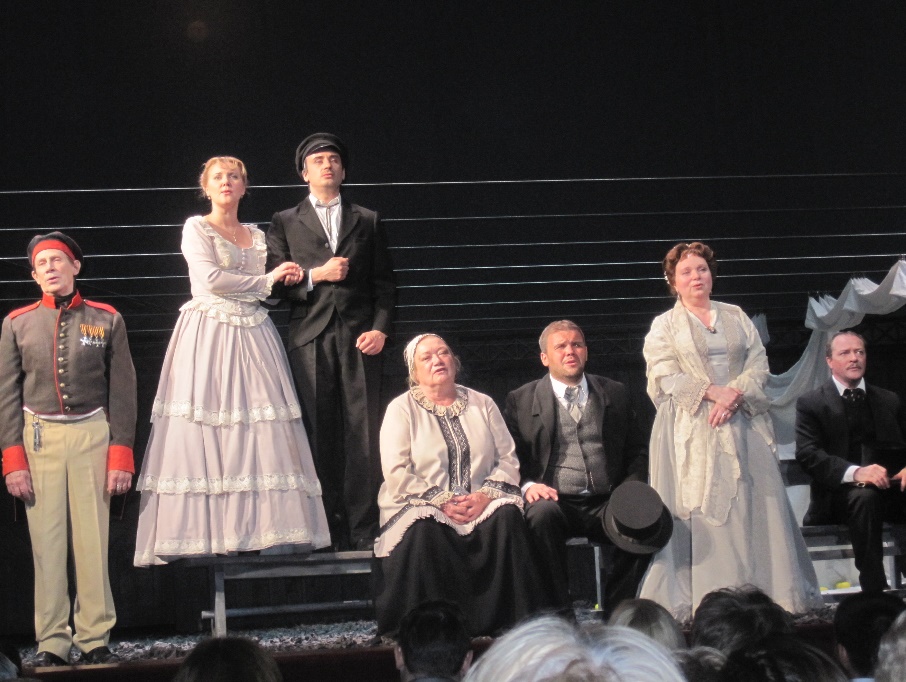 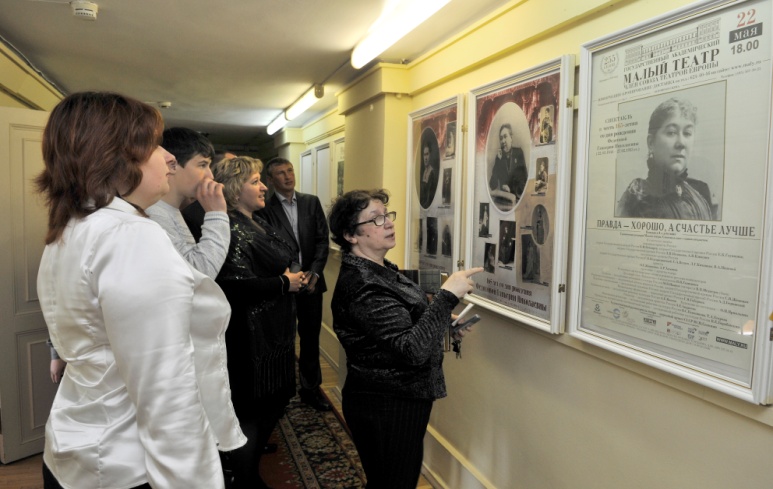 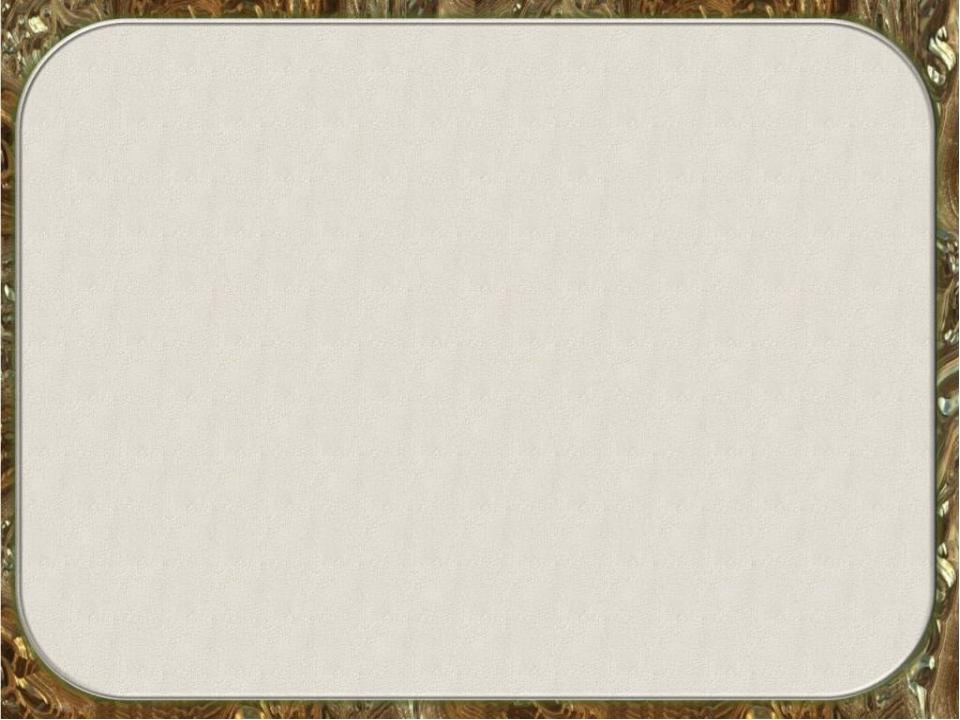 Возложение цветов на могилу Г. Н. Федотовой на Ваганьковском кладбище
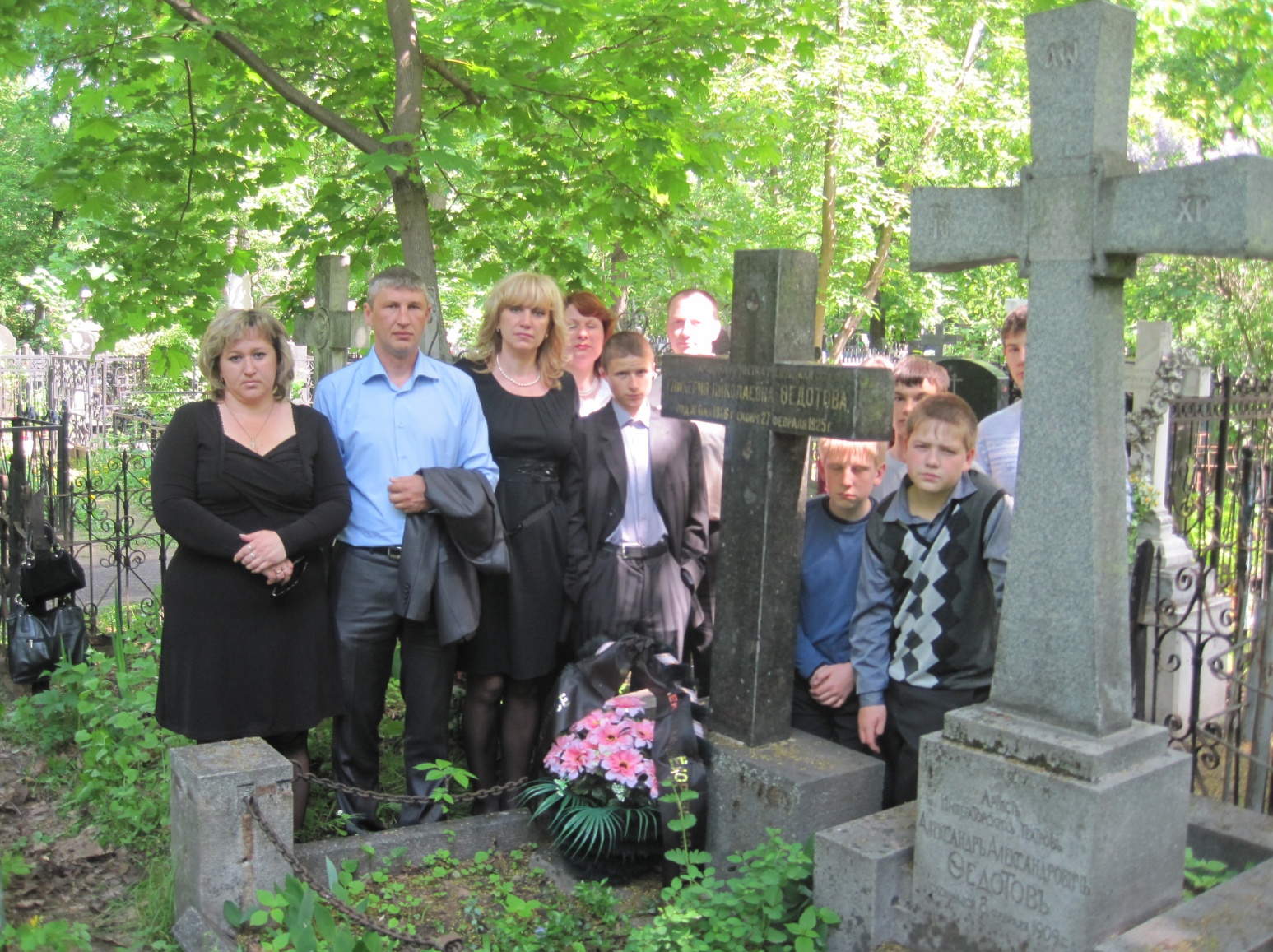 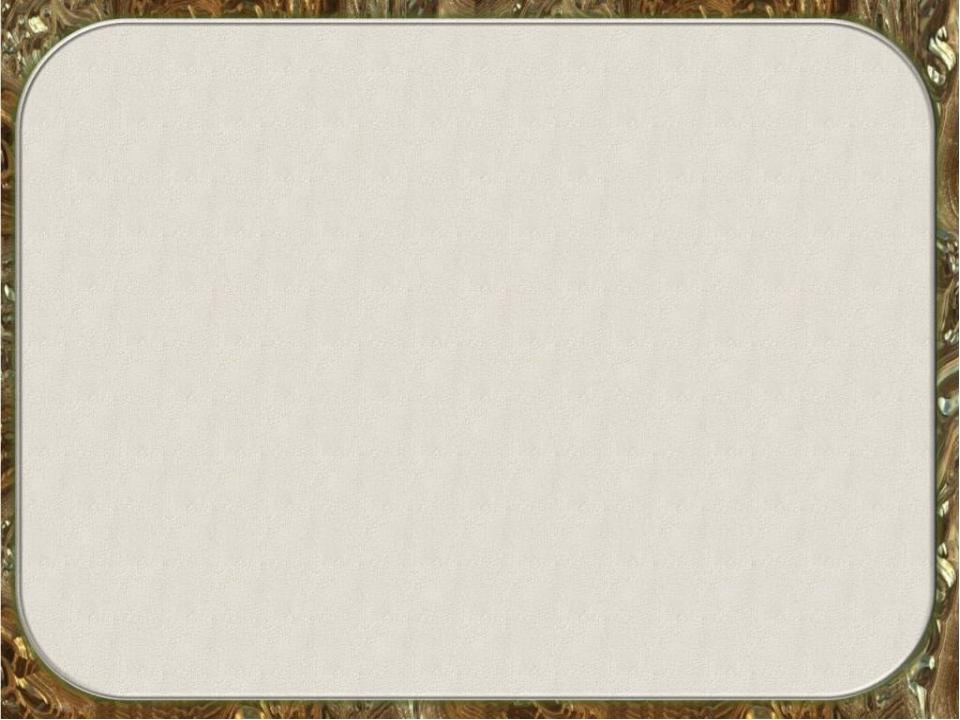 Экспонаты музея вдохновляют учеников к творчеству
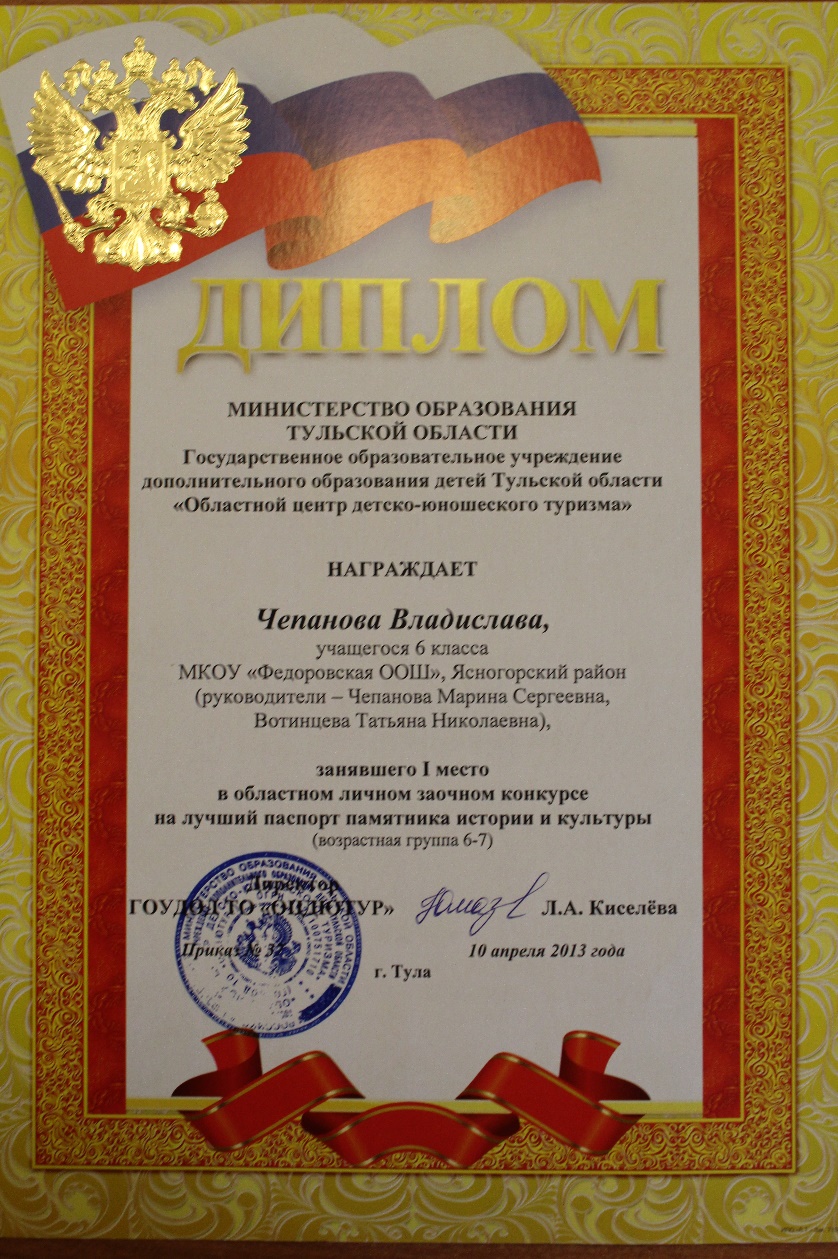 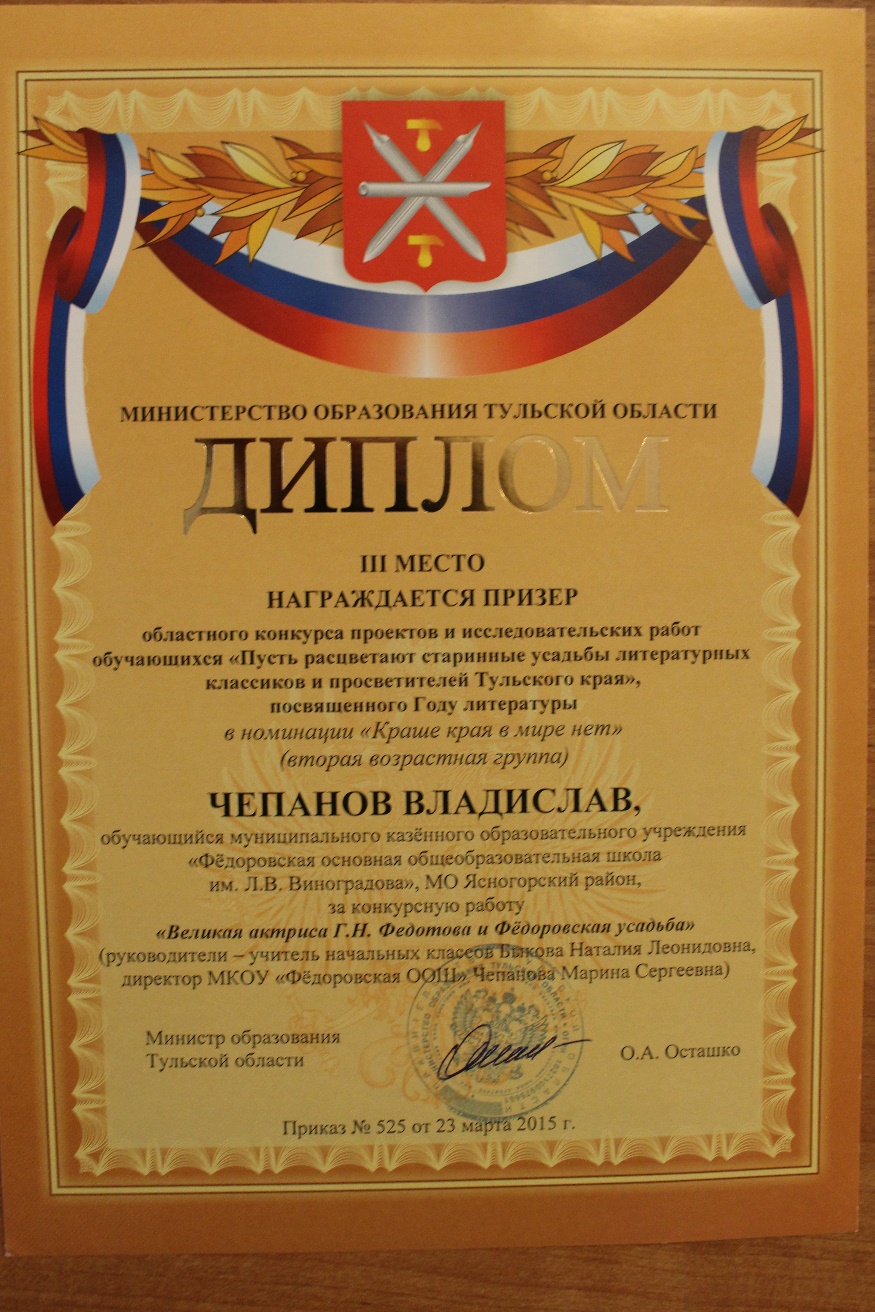 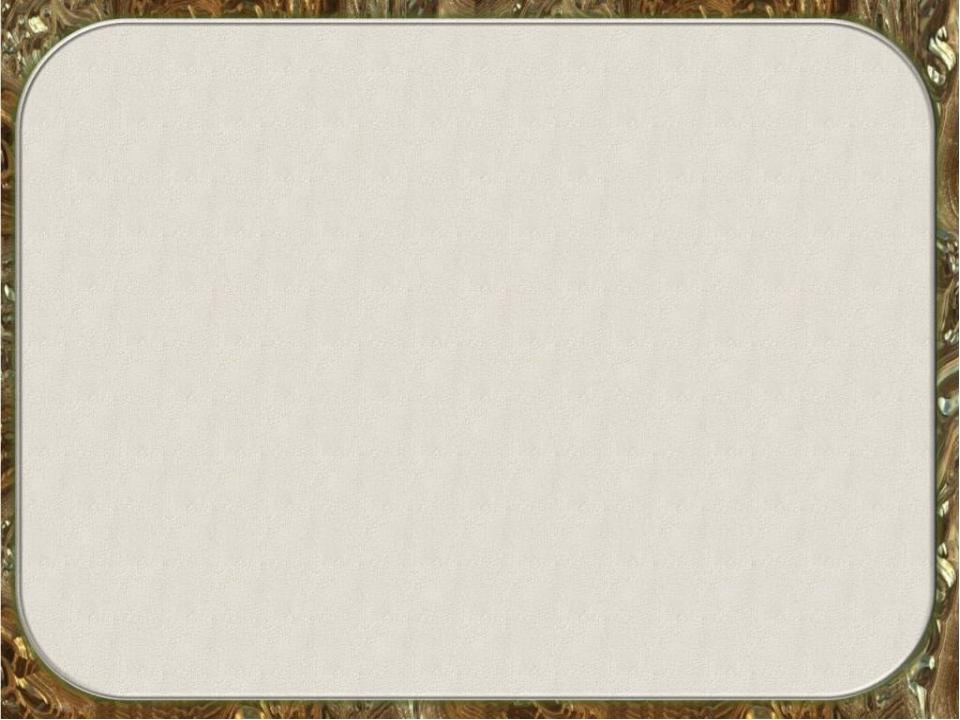 Участие в проектах
Ежегодно, с 2014 г., в последних числах мая, когда в усадьбе цветёт сирень и распускаются так любимые актрисой маргаритки, под сенью парка начинает свою работу ежегодный межрегиональный фестиваль самодеятельных театральных коллективов «Федотовская  весна», инициированный Ясногорским районным художественно-краеведческим музеем совместно с Ассоциацией музейных работников.
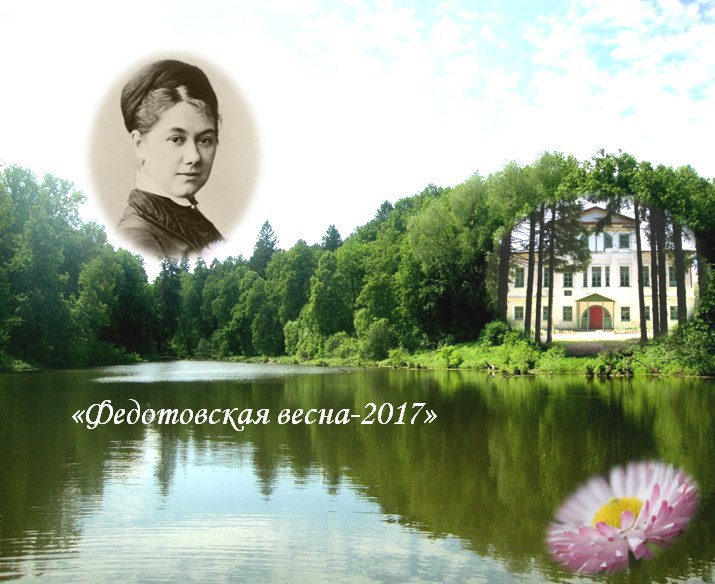 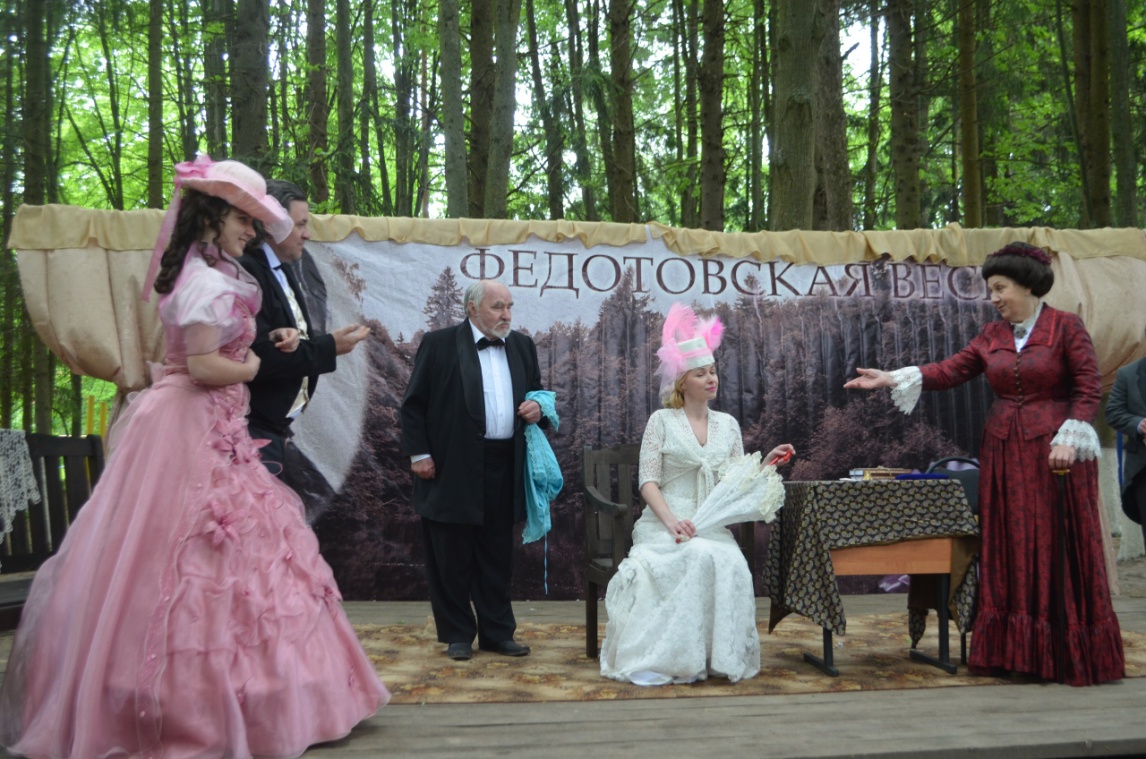 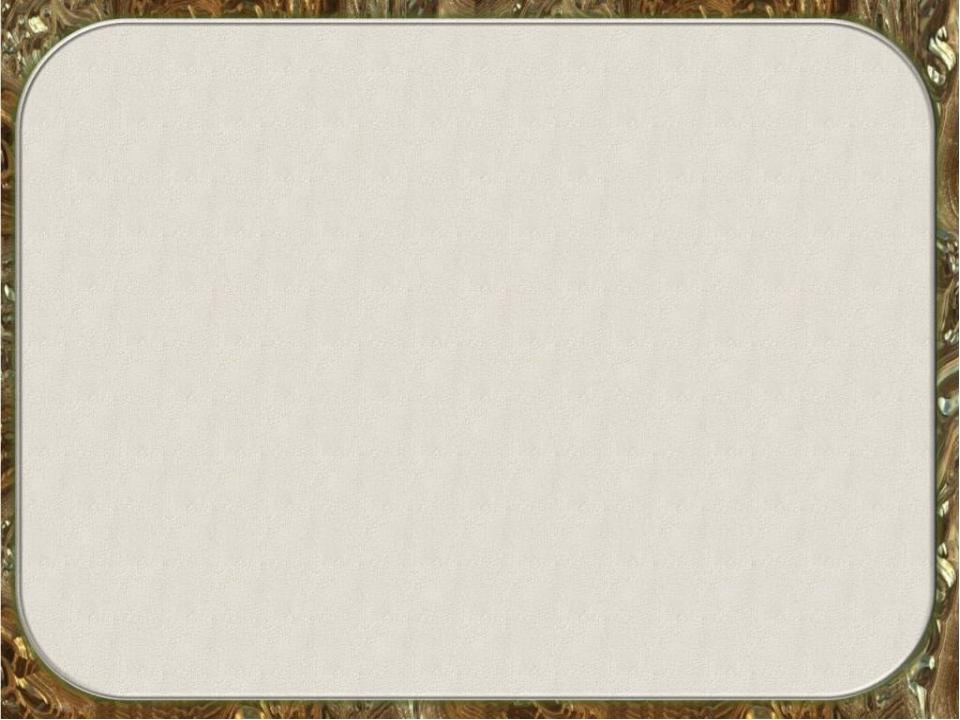 В работе фестиваля успешно принимает участие театральный коллектив Фёдоровской основной школы им. Л.В. Виноградова «Маргаритка». Совместный труд юных артистов и их наставников Оксаны Веренич и Наталии Быковой (руководитель школьного музея)  оценили  и зрители, и взрослые актеры.
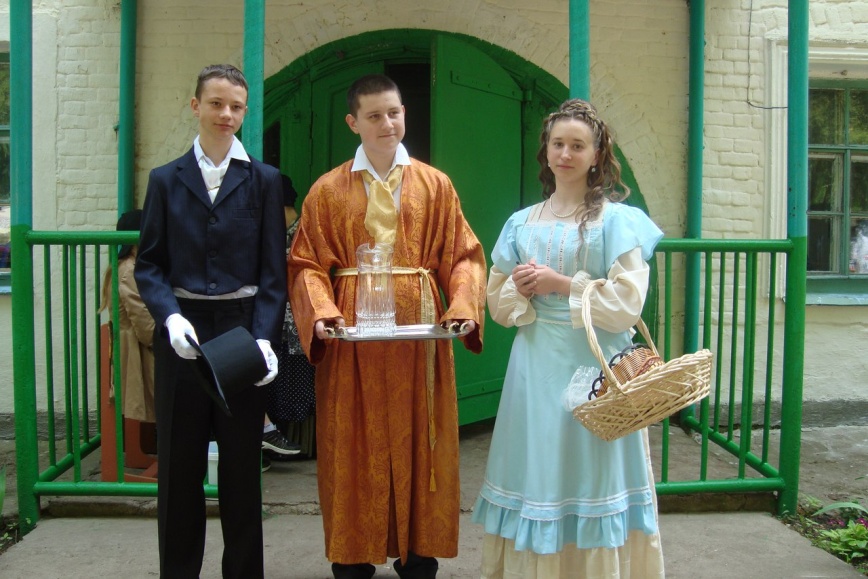 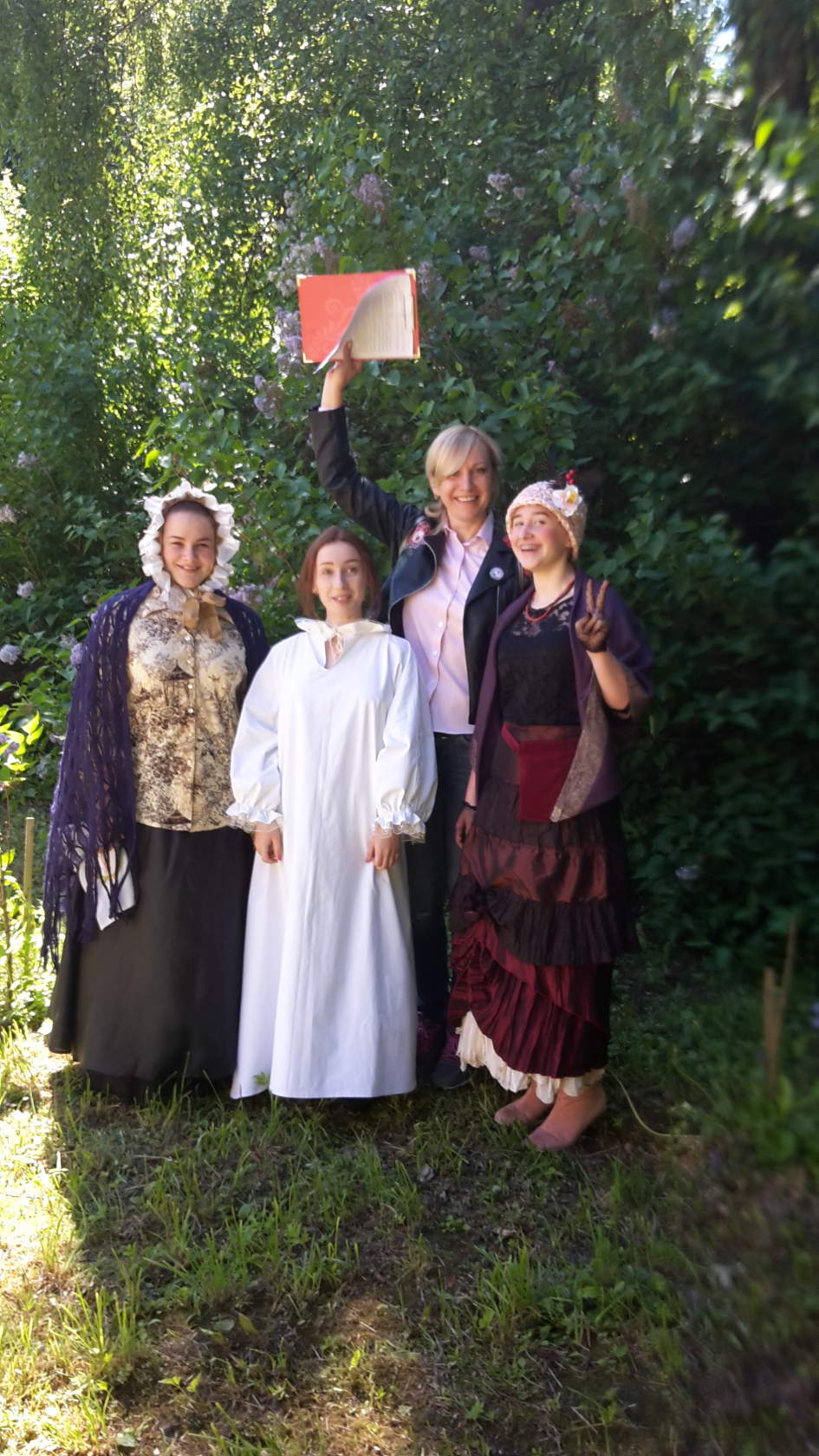 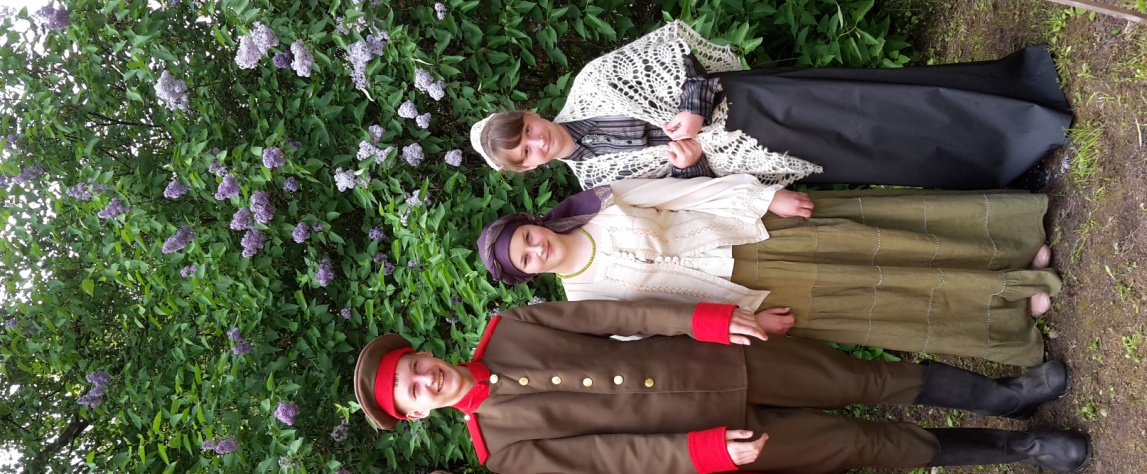 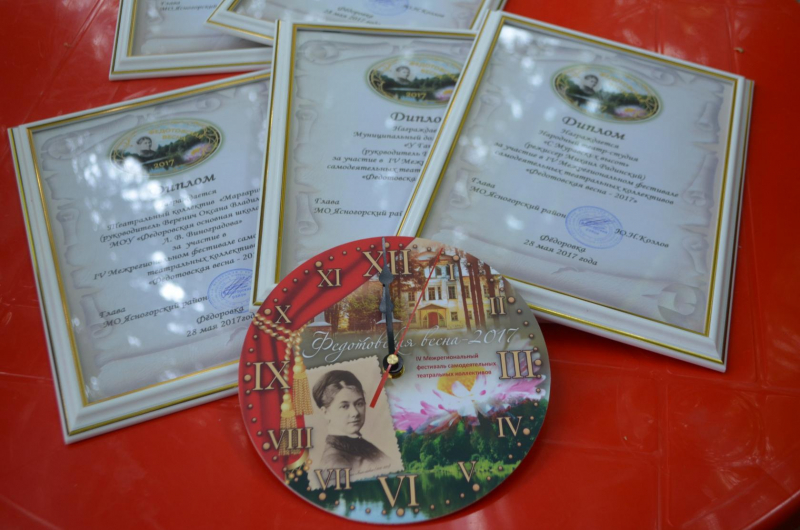 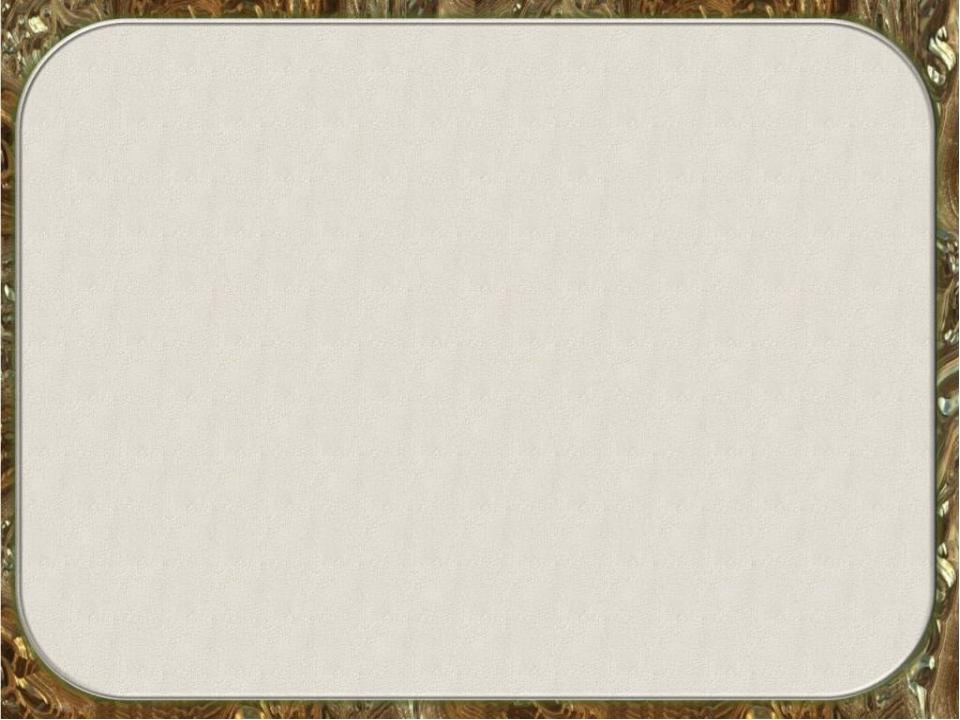 Дом с мезонином ждёт в гости старых друзей и будет рад увидеть новых.
Добро пожаловать !
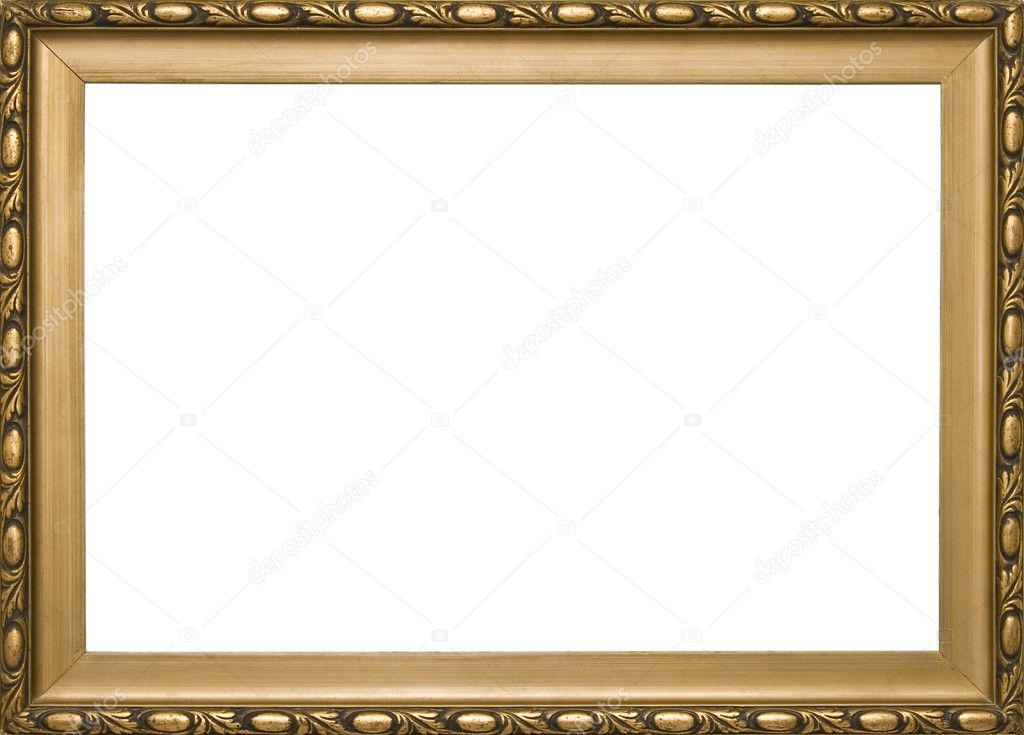 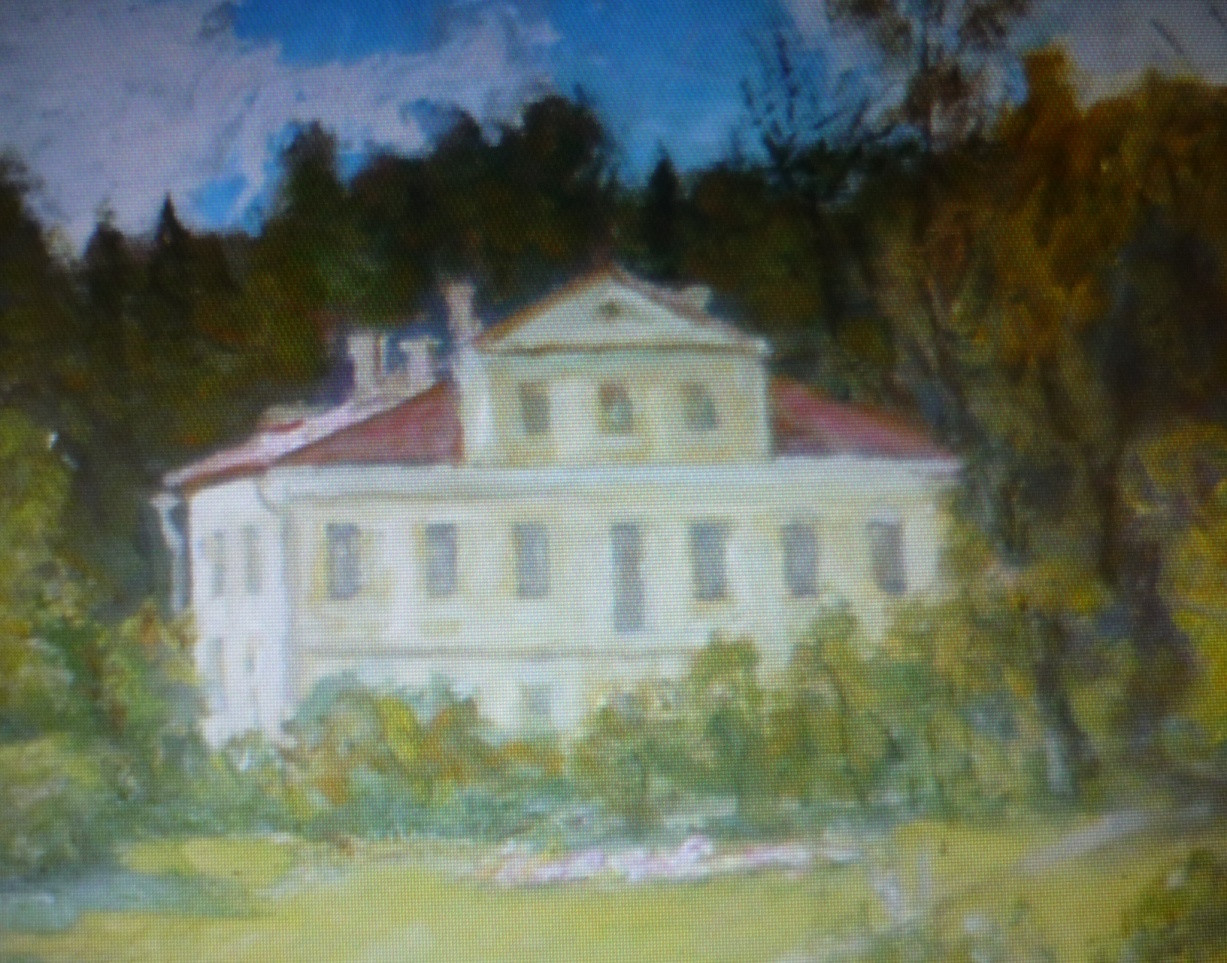 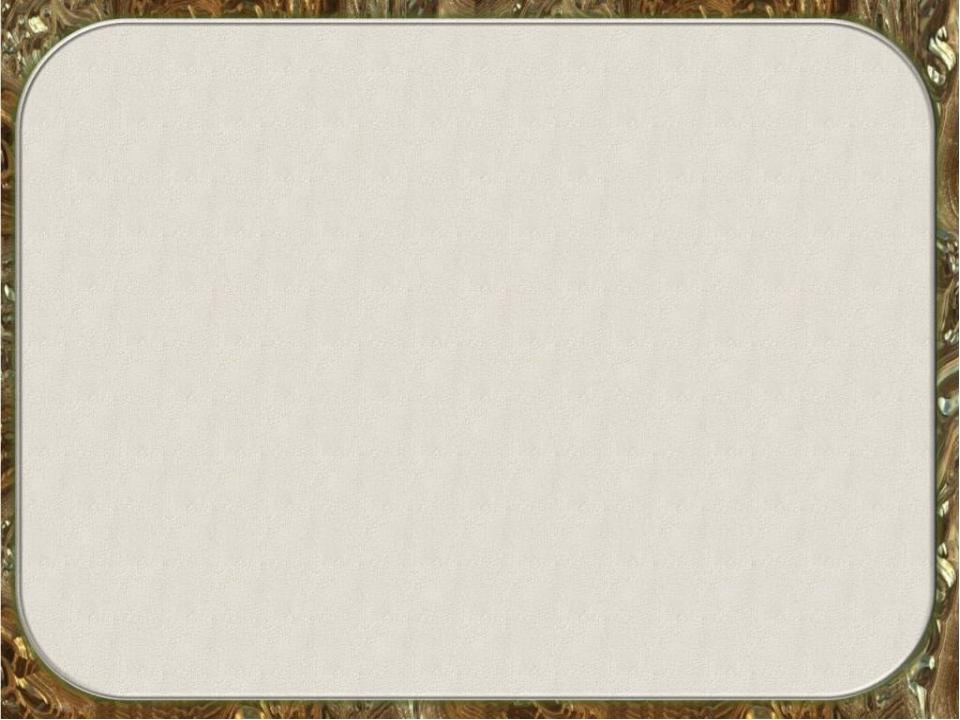 Презентацию подготовила руководитель школьного музея 
учитель начальных классов
Быкова Наталия Леонидовна
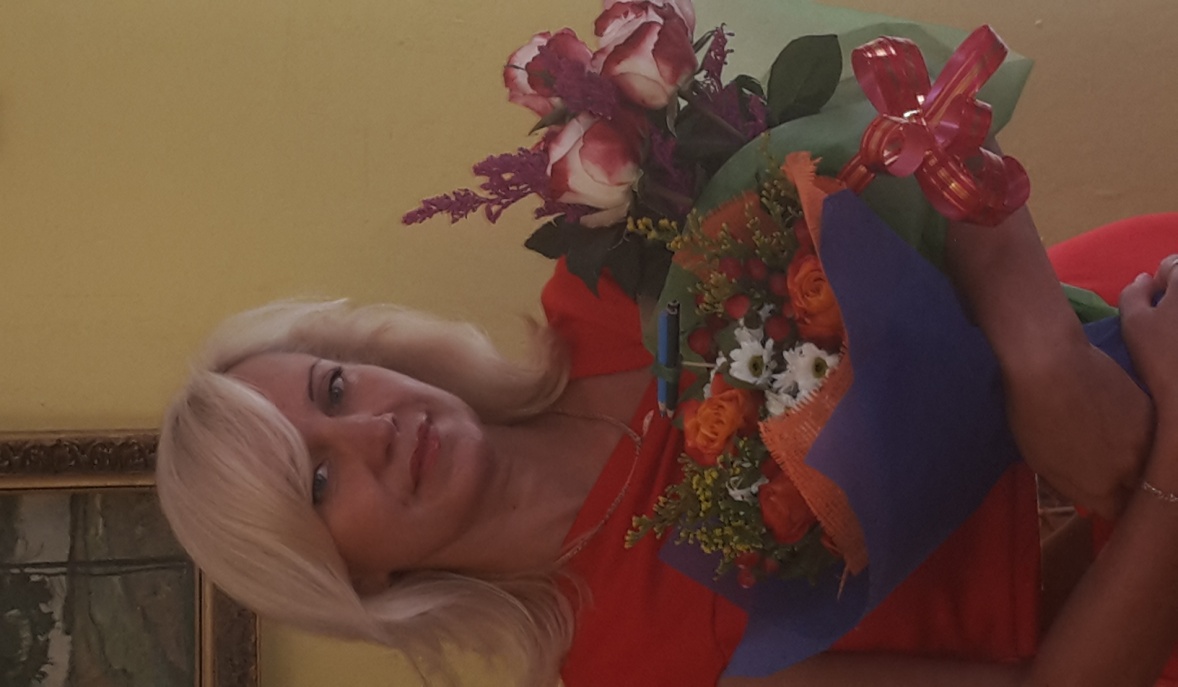 Адрес: Тульская область, Ясногорский район  д. Фёдоровка д1а
Телефон: 8(48766)3-92-19, электронная почта mkou.fedoosh.yasn@tularegion.ru
 ресурсы, связанные с музеем, размещены на официальном сайте школы htt://reg-school.ru/tula/yasnogorsk/fedlvvin/
Дата открытия 1 сентября 2005г.
Директор школы Чепанова Марина Сергеевна
Руководитель музея  учитель начальных классов Быкова Наталия Леонидовна